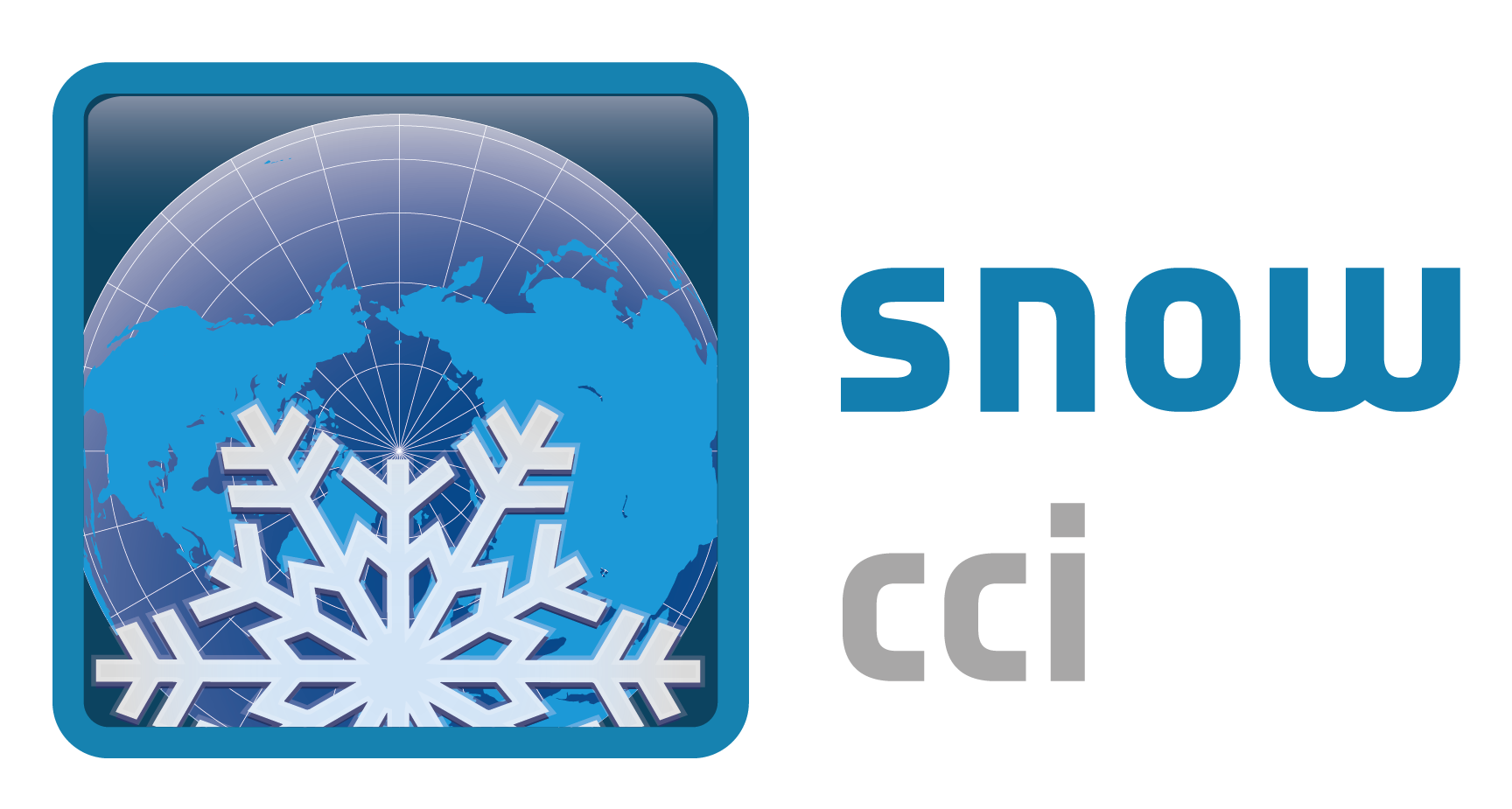 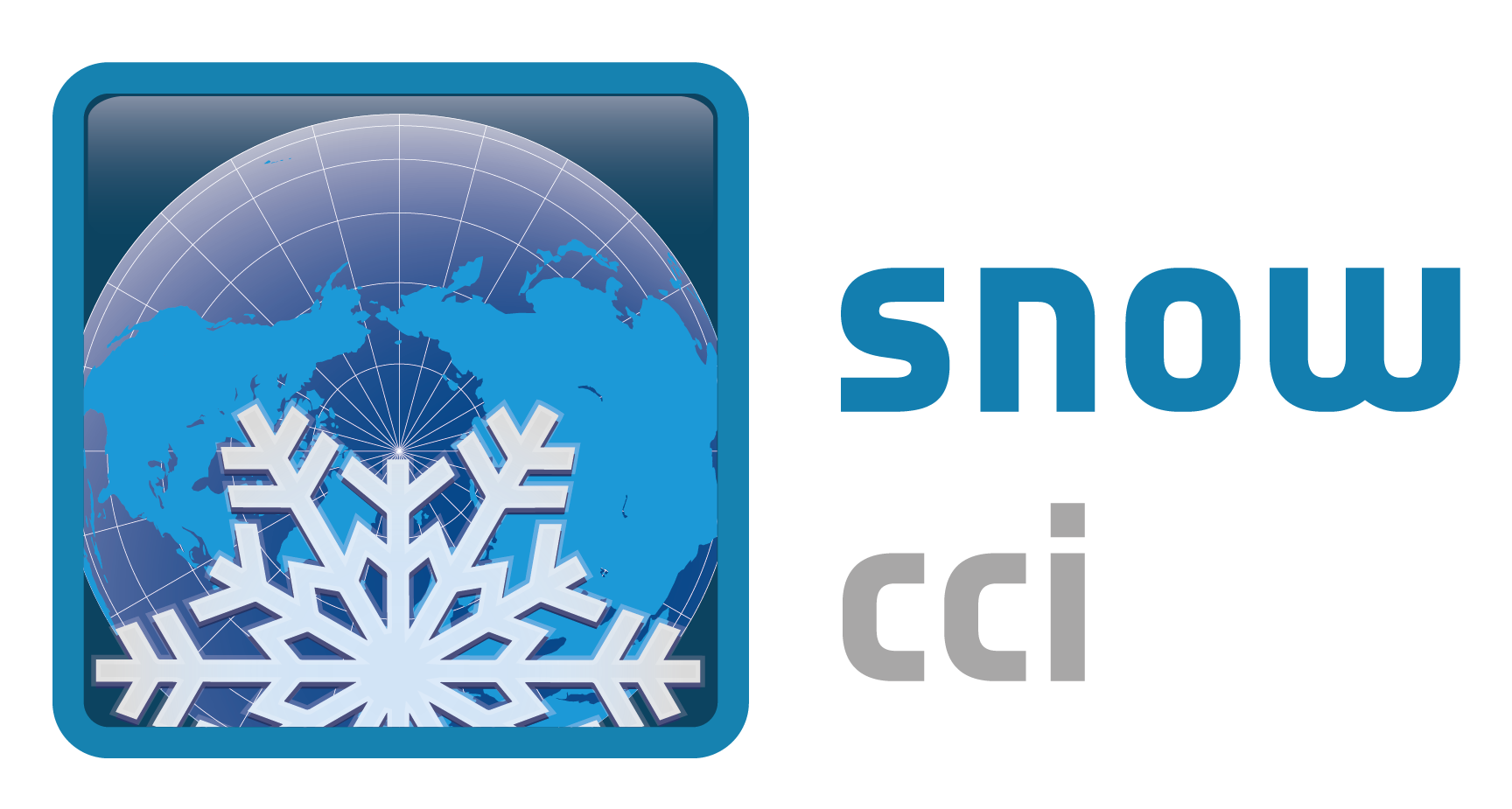 [Speaker Notes: First GLOBAL time series
over such a long time period -> 37 years]
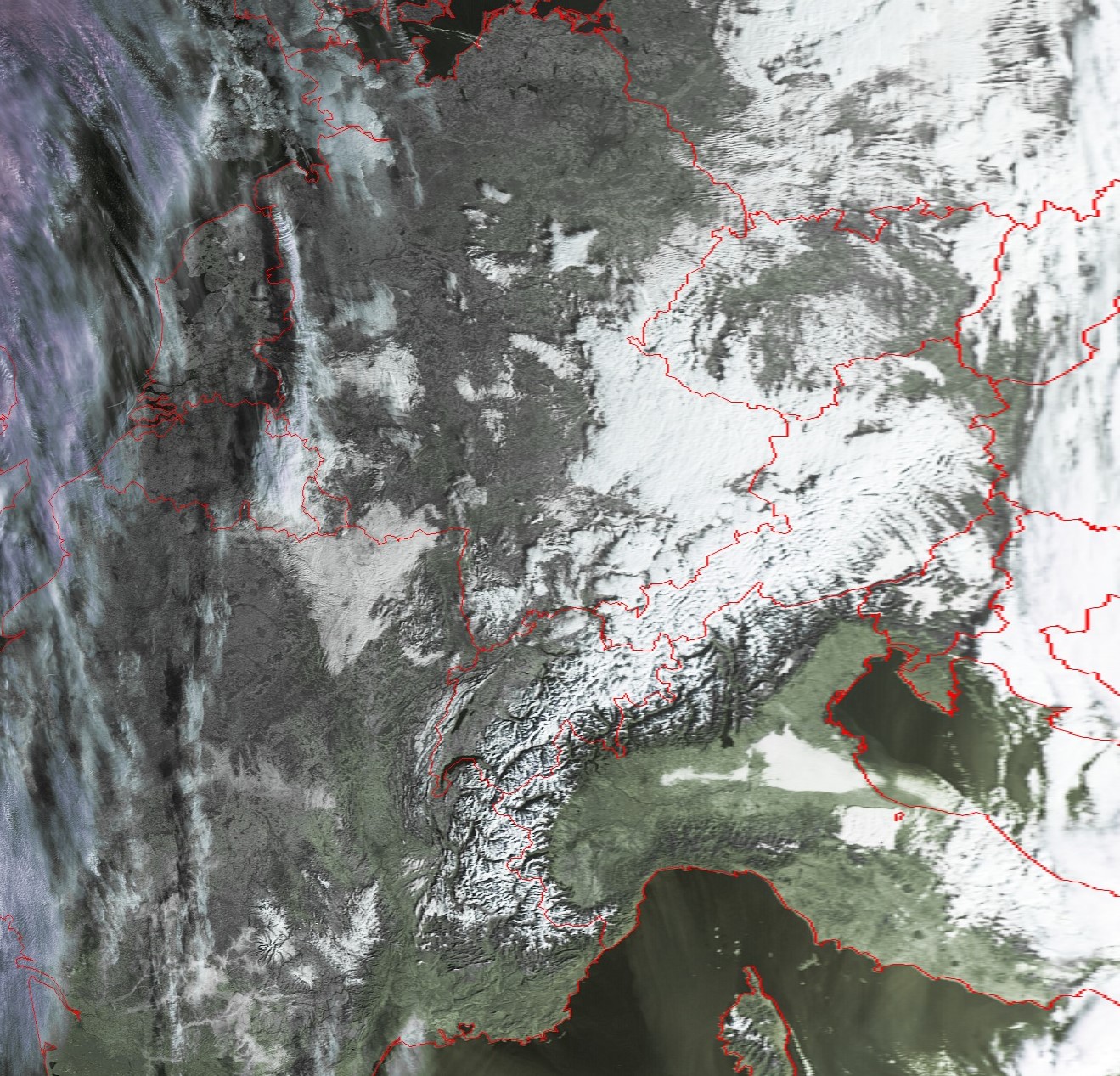 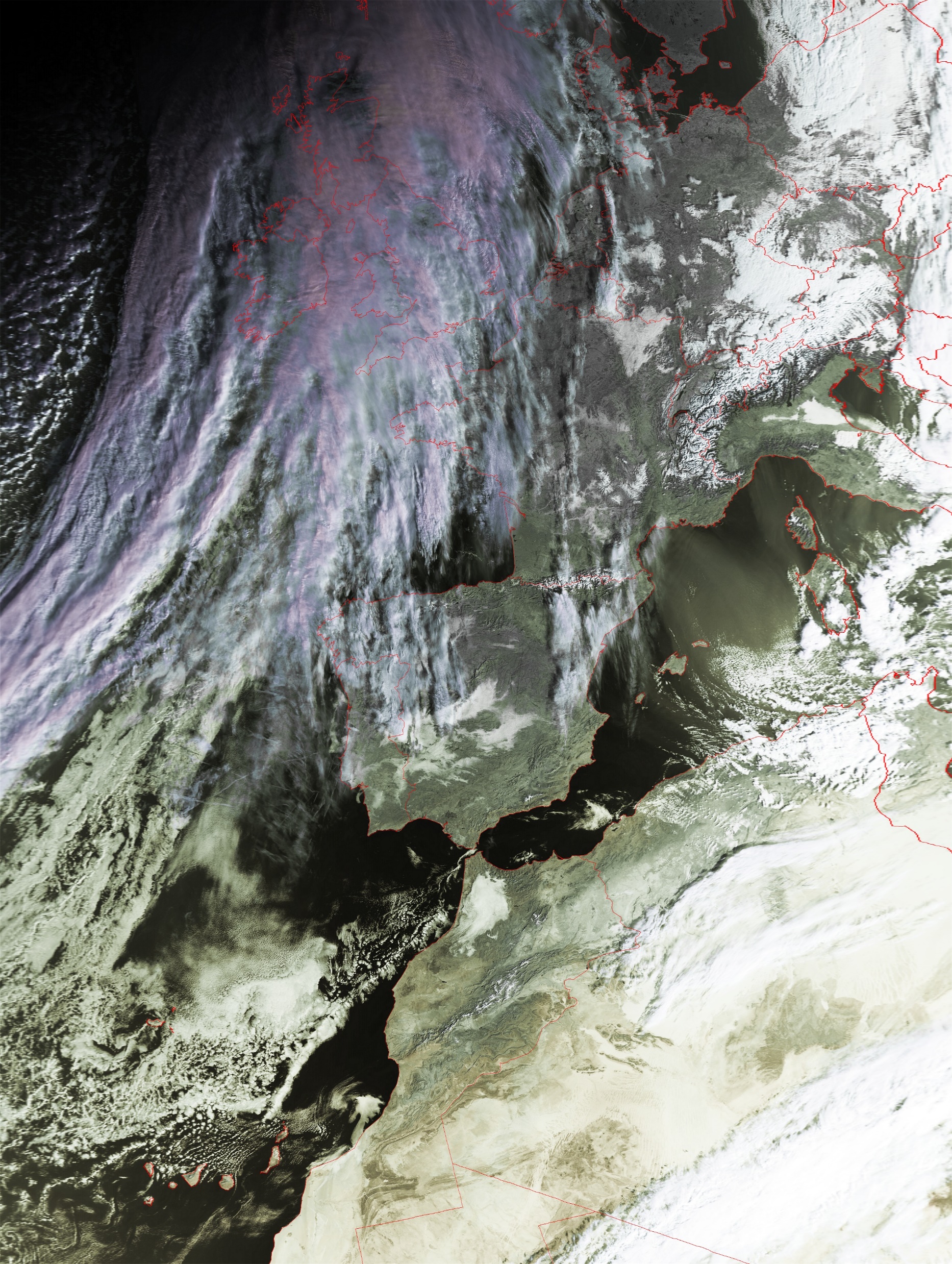 Data
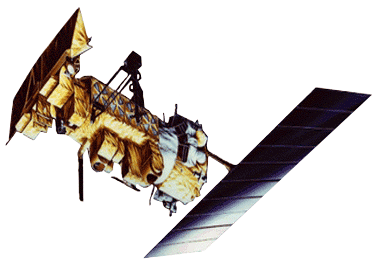 Advanced Very High Resolution Radiometer 
(AVHRR)

LAC = Local Area Coverage
GAC = Global Area Coverage
2
Metop-A 2019-12-10 09:37
[Speaker Notes: Our group is receiving AVHRR data with an antenna located on a buidling about 3 minutes from here

AVHRR – either LAC or GAC -> different resolution and sampling -> more details later on

Zoom: challenge cloud-snow]
AVHRR (Advanced Very High Resolution Radiometer)
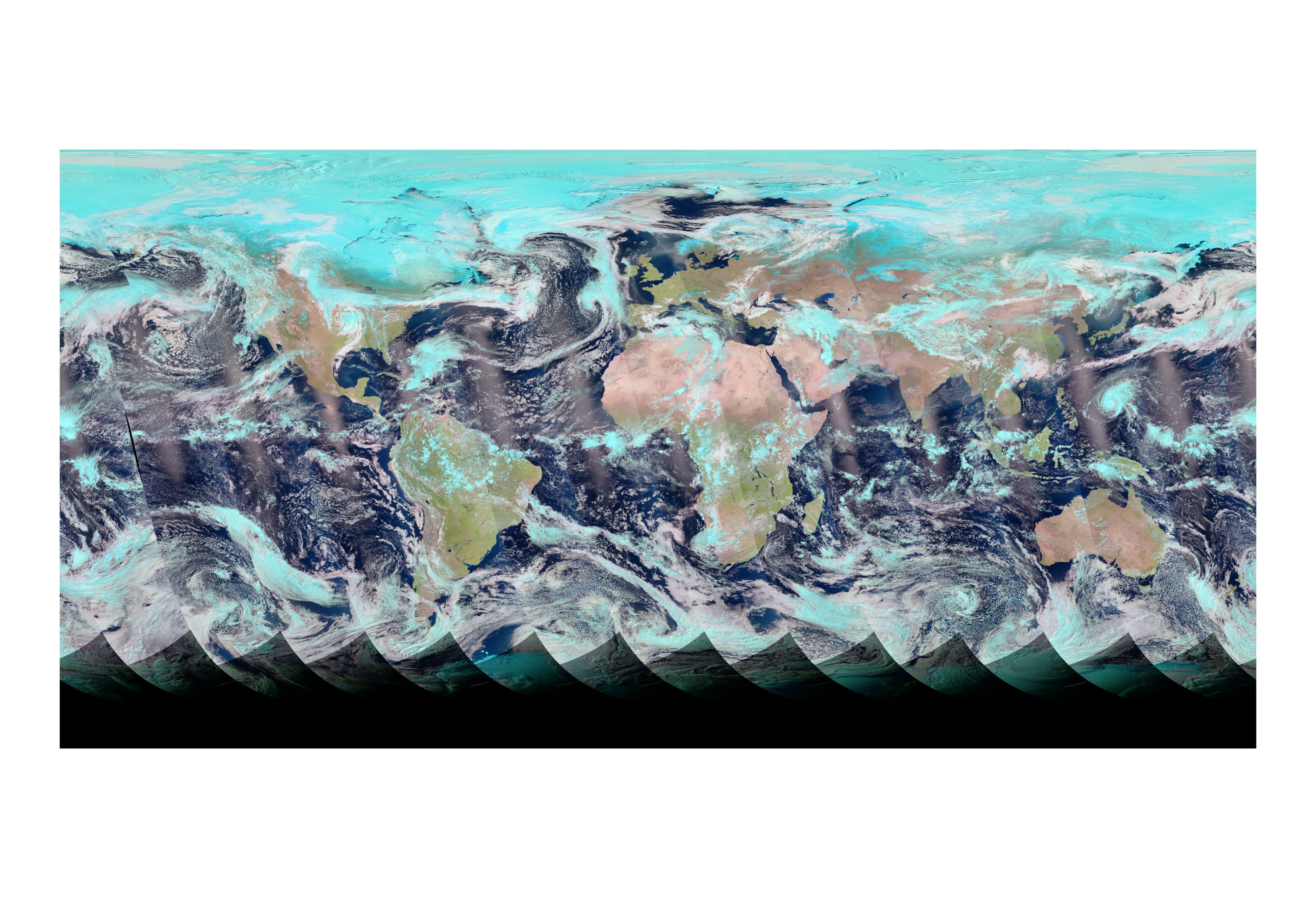 > AVHRR GAC FCDR processed by Cloud CCI project
> geolocated (no orthorectification) using PyGAC (Devastahle et al. 2016)
> Radiometric calibration of visible channels (PyGAC)
> inter-calibration of individual sensors (PySTAT)

AVHRR GAC FCDR:
Daily composites
0.05° spatial resolution
1982 – 2018
AVHRR-2: NOAA-7, NOAA-9, NOAA-11, NOAA-14
AVHRR-3: NOAA-16, NOAA-18, NOAA-19
prime satellites
3
[Speaker Notes: In this project: gridded global GAC composites

Geolocation issue very random

Prime satellites only]
AVHRR (Advanced Very High Resolution Radiometer)
Channel specifications, depending on AVHRR generation:
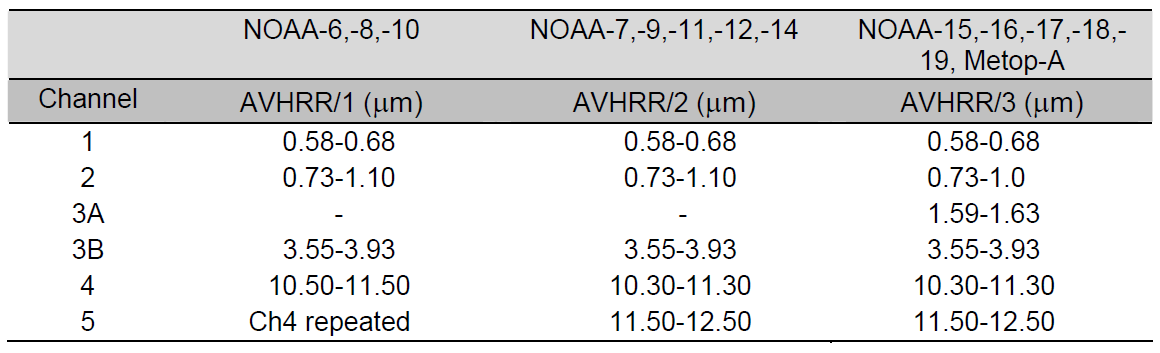 4
[Speaker Notes: Channels properties are changing over time – long time series needs to be consistent!! > Consistency test showed great consistency over time

AVHRR-2: 1982 - 2001/03
AVHRR-3: 2001/04 - 2018]
AVHRR scan geometry & GAC sampling
Nadir 1.1km → swath edge 4 x 6 km
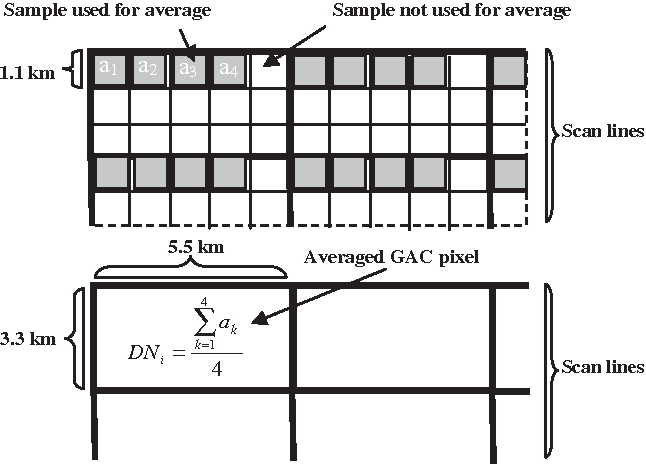 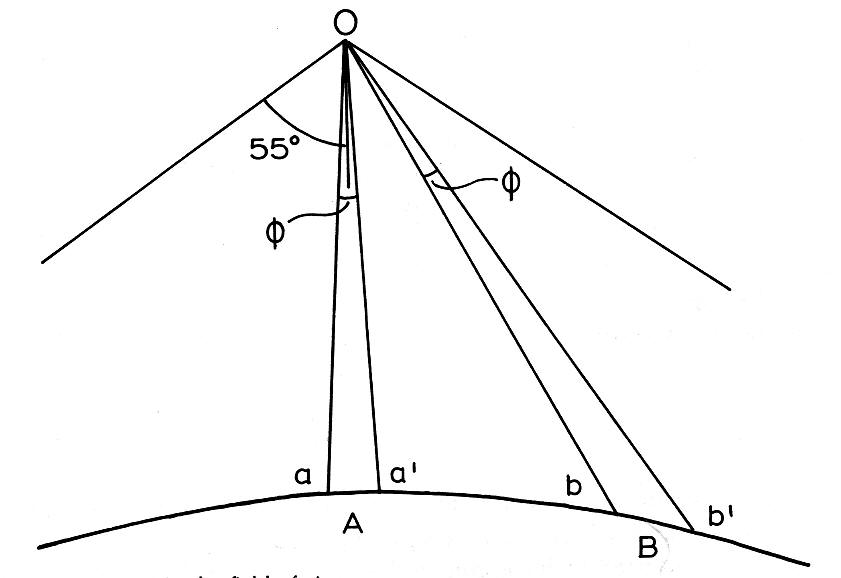 GAC data is often gridded to 4 km x 4 km, in our case 0.05° x 0.05°
blurring of information due to enlarged footprint at swath edges
5
Pinheiro et al. 2006
Cracknell, 1997
[Speaker Notes: Some challenges with AVHRR GAC data

Blurring at swath edges -> pixel up to 12 x 18 km -> exclusion of data at swath edges

GAC sampling very special due to on-board storage space restrictions]
Why AVHRR?
WMO requirement for climate period: 30 years
AVHRR
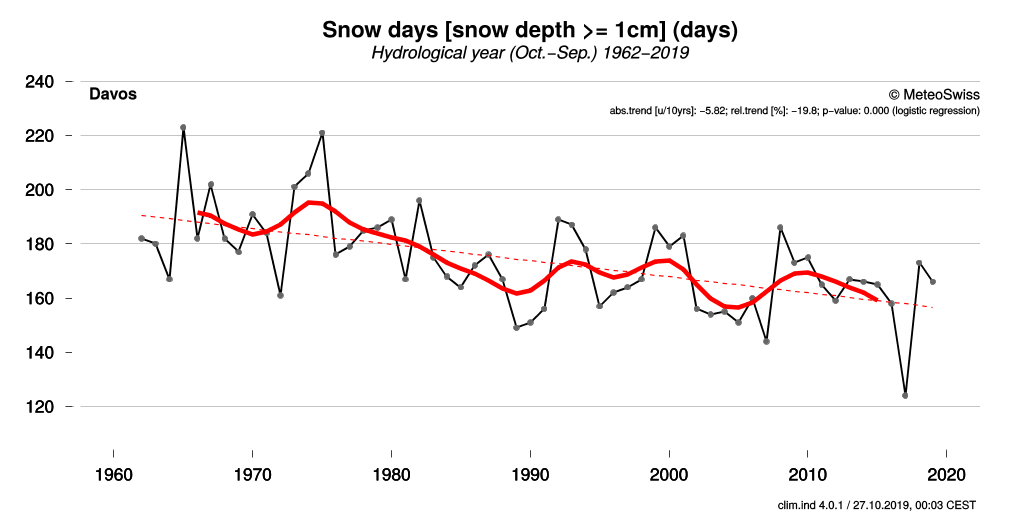 MODIS
Sentinel-2
Sentinel-3
NOAA-20
6
[Speaker Notes: But then WHY AVHRR?

It is admittlingly not the most attractive sensor, right, however

Unique chance of consistent sensors over more than 30 years -> WMO requirement for climate studies]
First results
Example of AVHRR GAC fractional snow cover map: NOAA 16 – 20030416
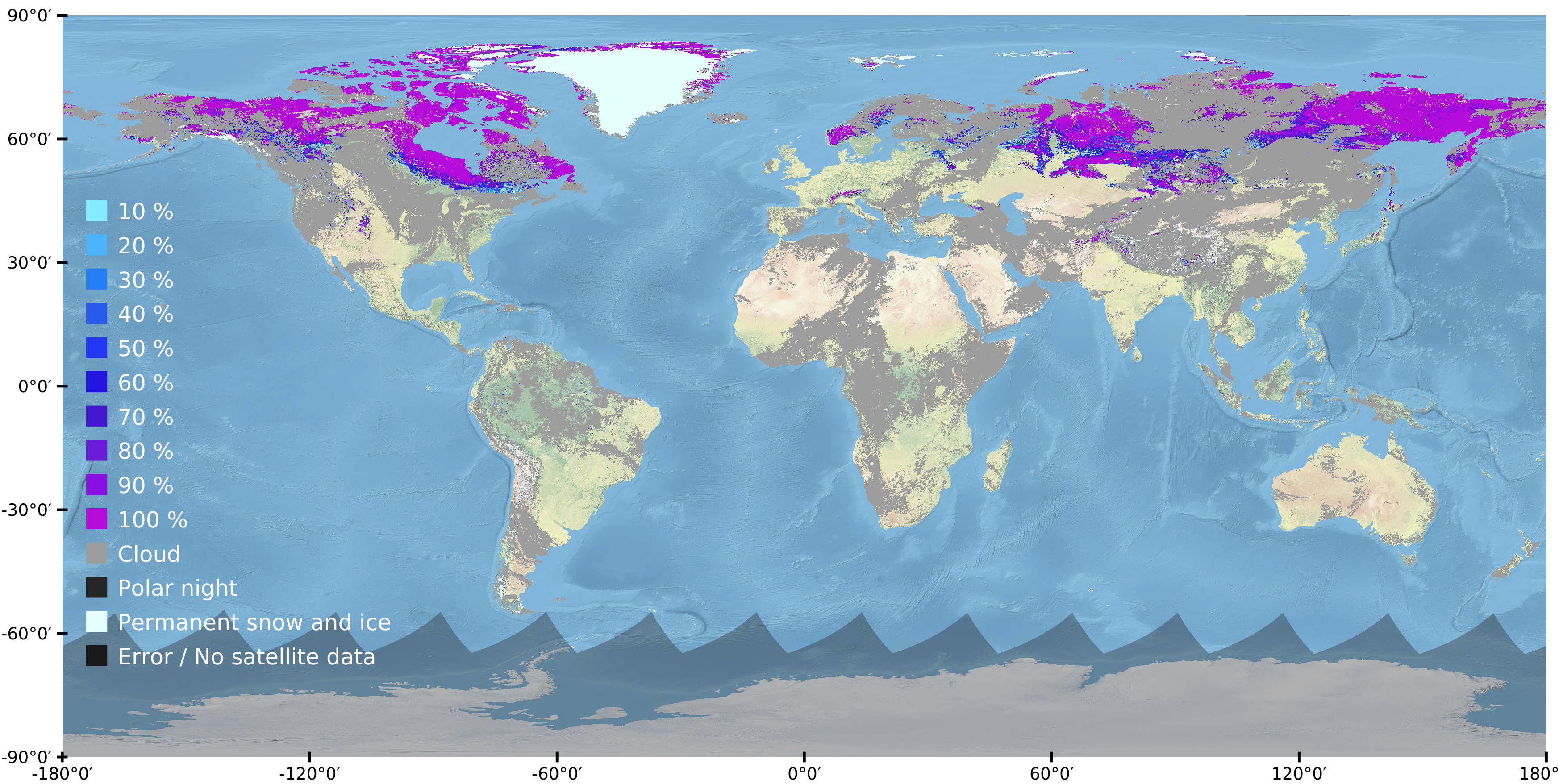 7
[Speaker Notes: Right into results

Fractional Snow Cover product

Daily

global]
Global fractional snow cover extent
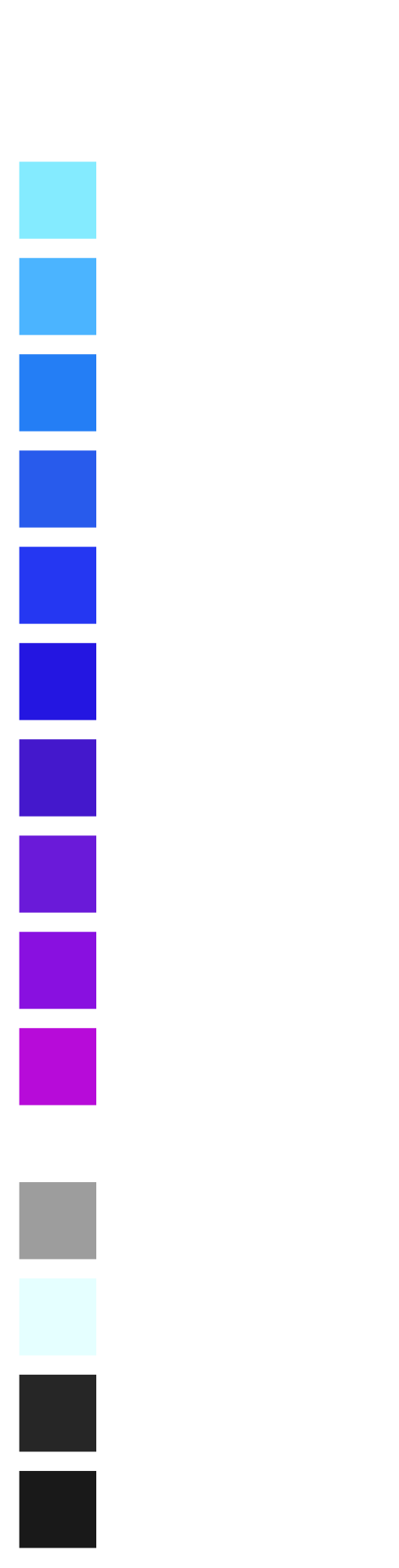 Challenges
Polar night
Clouds
Missing data
8
[Speaker Notes: 3 years of data – 2002-2004

Focus on:
Polar night
Occurence of clouds
Snow extent in total
Amount of fractional snow cover]
Snow cover area (SCA) percentage
global, from 1982 to 2018
9
[Speaker Notes: SCA = ratio of snow covered pixels in the reference area to all pixels in the reference area at a specific point in time

Weekly-means

Consistency of time series eventhough change of sensor type, i.e. AVHRR-2 to AVHRR-3 (remember slides from before)

Attention: compared to the IPCC graph, this graph does not show anomalies and thus trends can not be detected

However, we see clear inter-annual variability, 
with years that show a great total amount of SCA -> high peak, e.g. 1986, 2011 
and years with a long snow cover duration -> broad peak, e.g. 1995, 2003]
Snow cover area (SCA) percentage
global, from 1982 to 2018
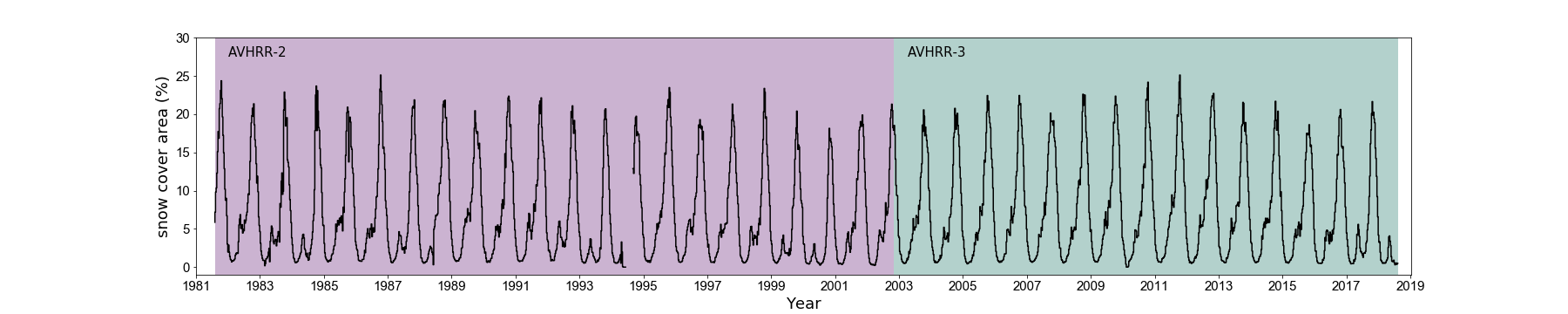 seasonal snow cover on southern hemisphere
10
[Speaker Notes: How can we see this a global time series and not only NH as all the previous snow cover products?]
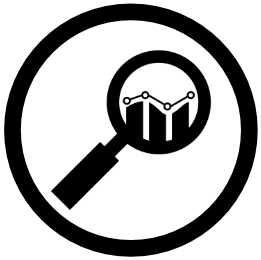 Seasonal snow cover
11
Snow cover area (SCA) percentage
global, from 2016 to 2018
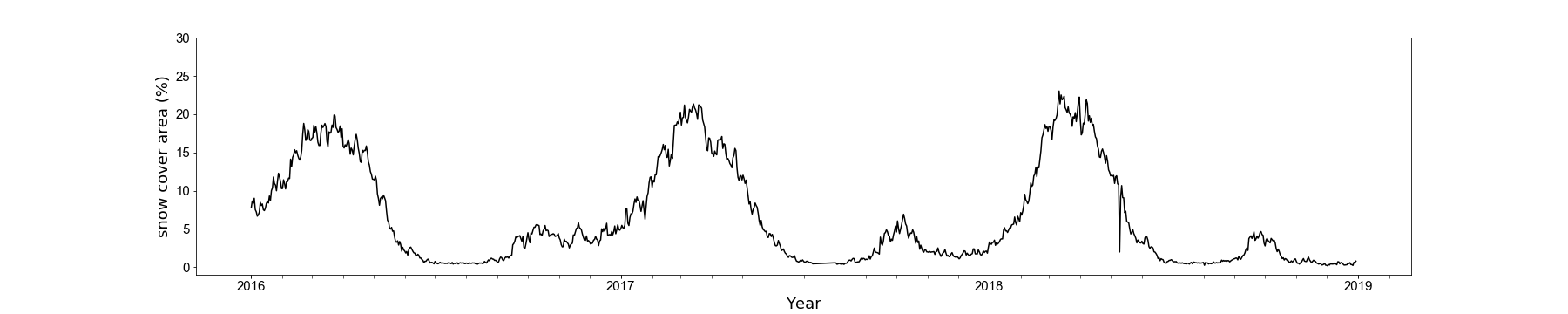 polar-night influence
seasonal snow cover on southern hemisphere
12
[Speaker Notes: Southern peak between October and December]
Regional influence on global SCA
Svalbard
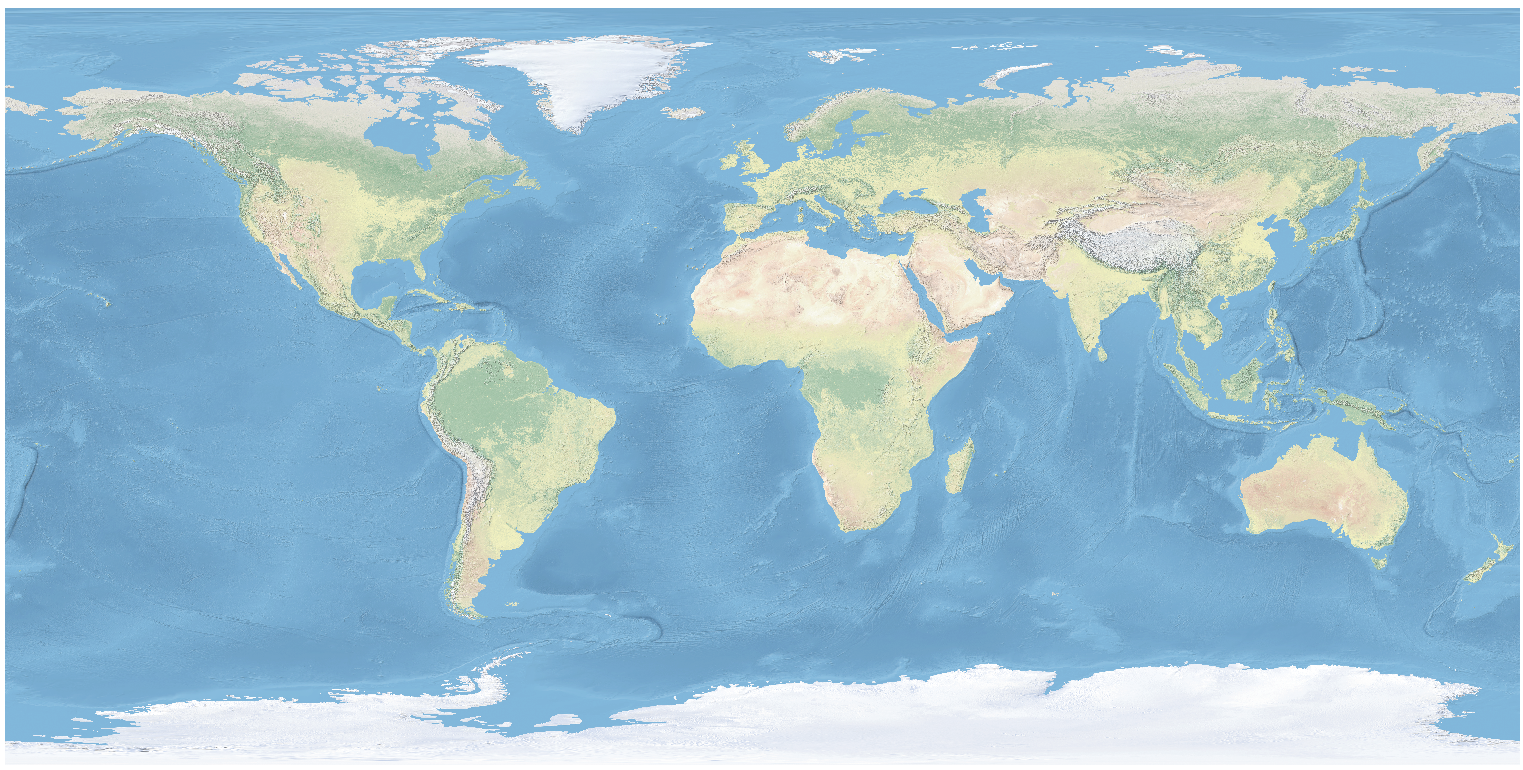 Iceland
North Asia
Europe
Central Asia
North America
South Asia
North Africa
Australia/NZ
South America
South Africa
13
Regional influence on global SCA
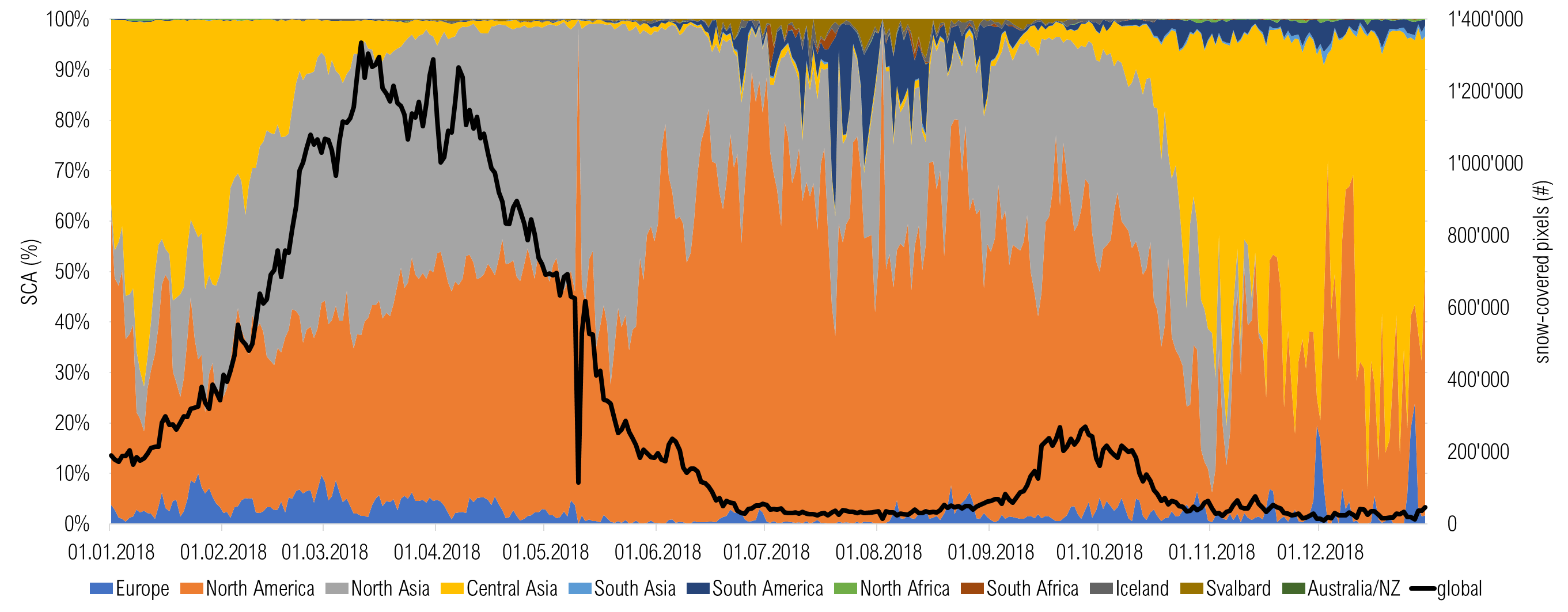 14
Snow cover dynamics – Northern Hemisphere
Monthly spring anomalies with respect to long-term mean 1982-2010
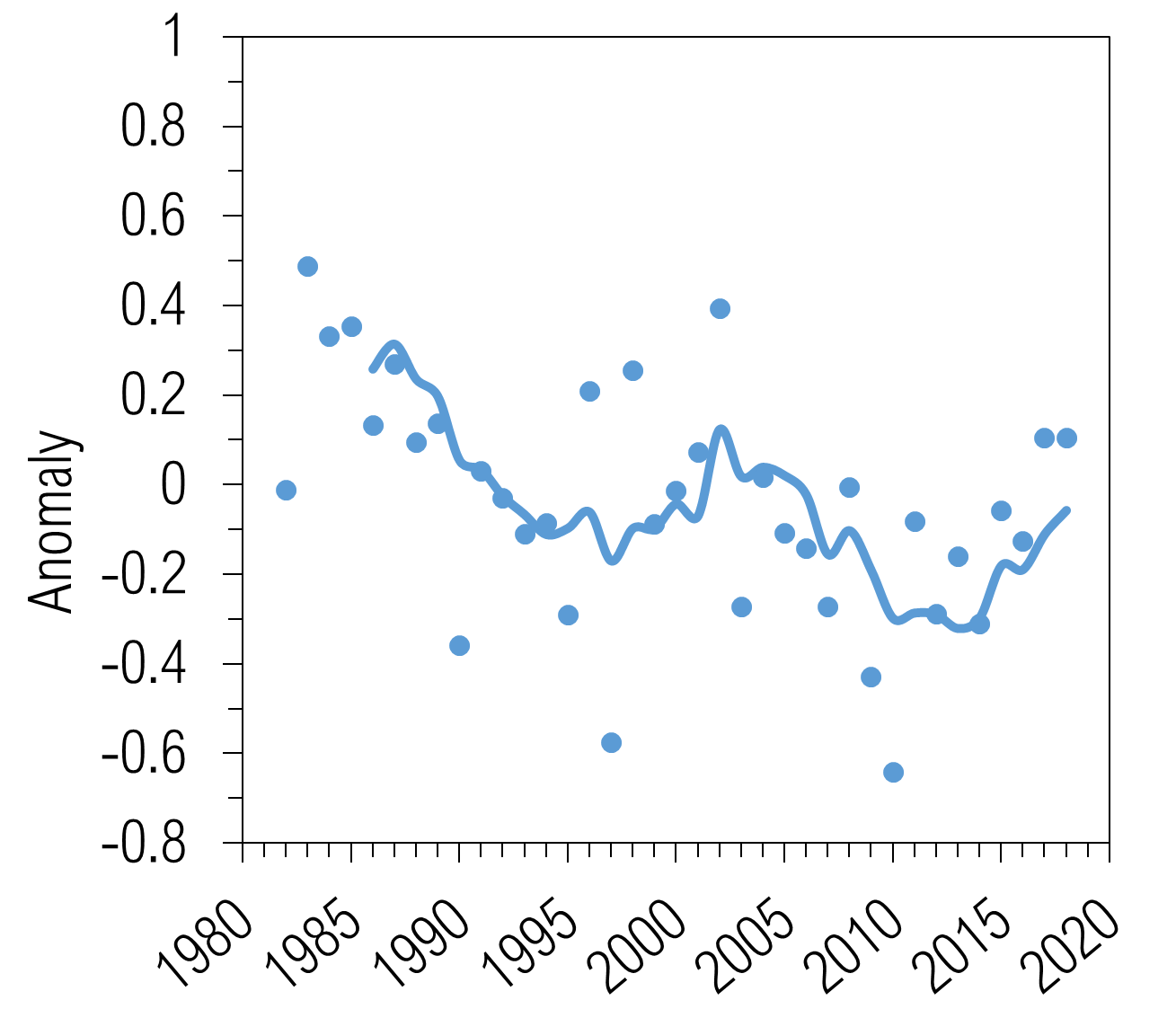 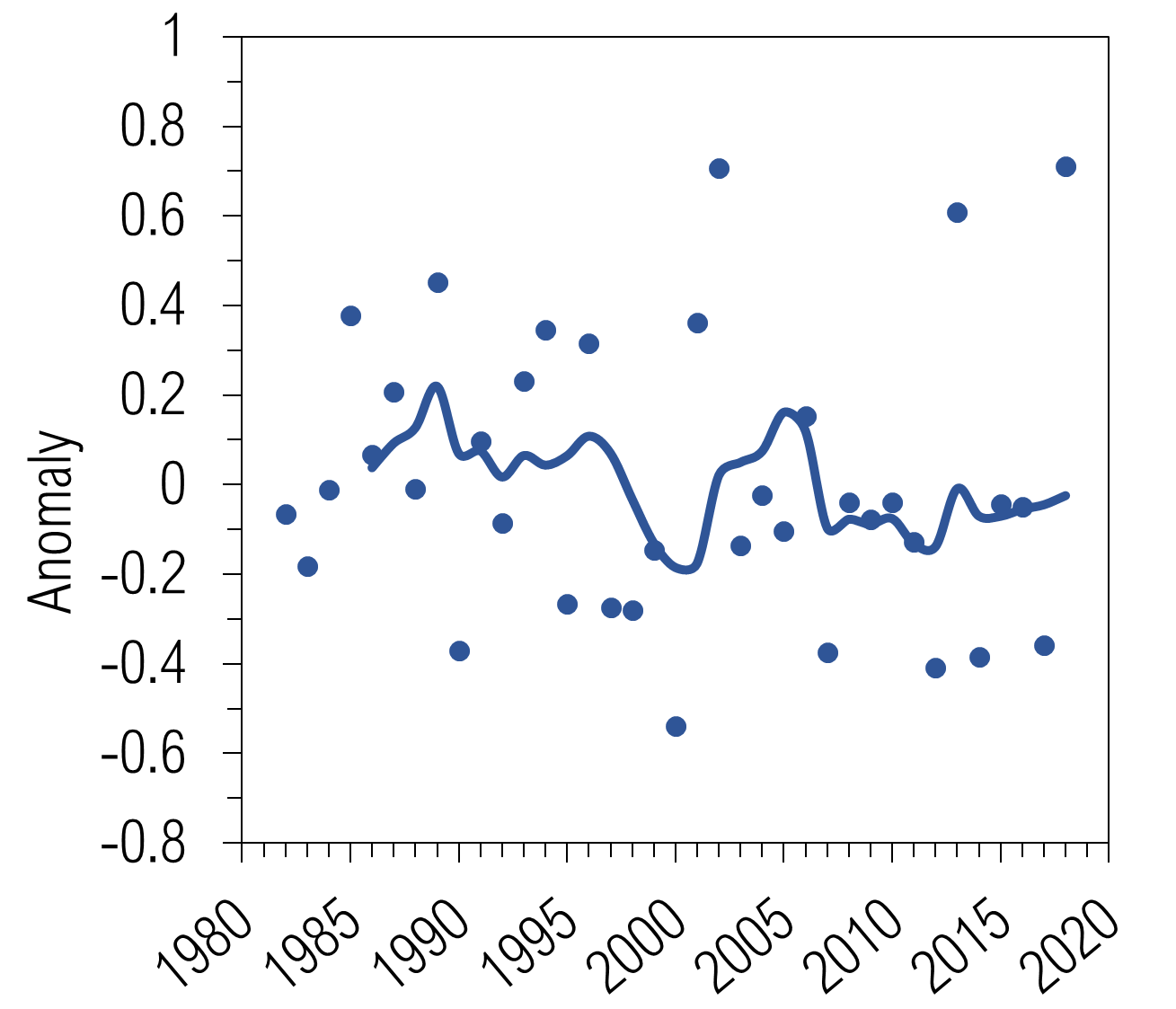 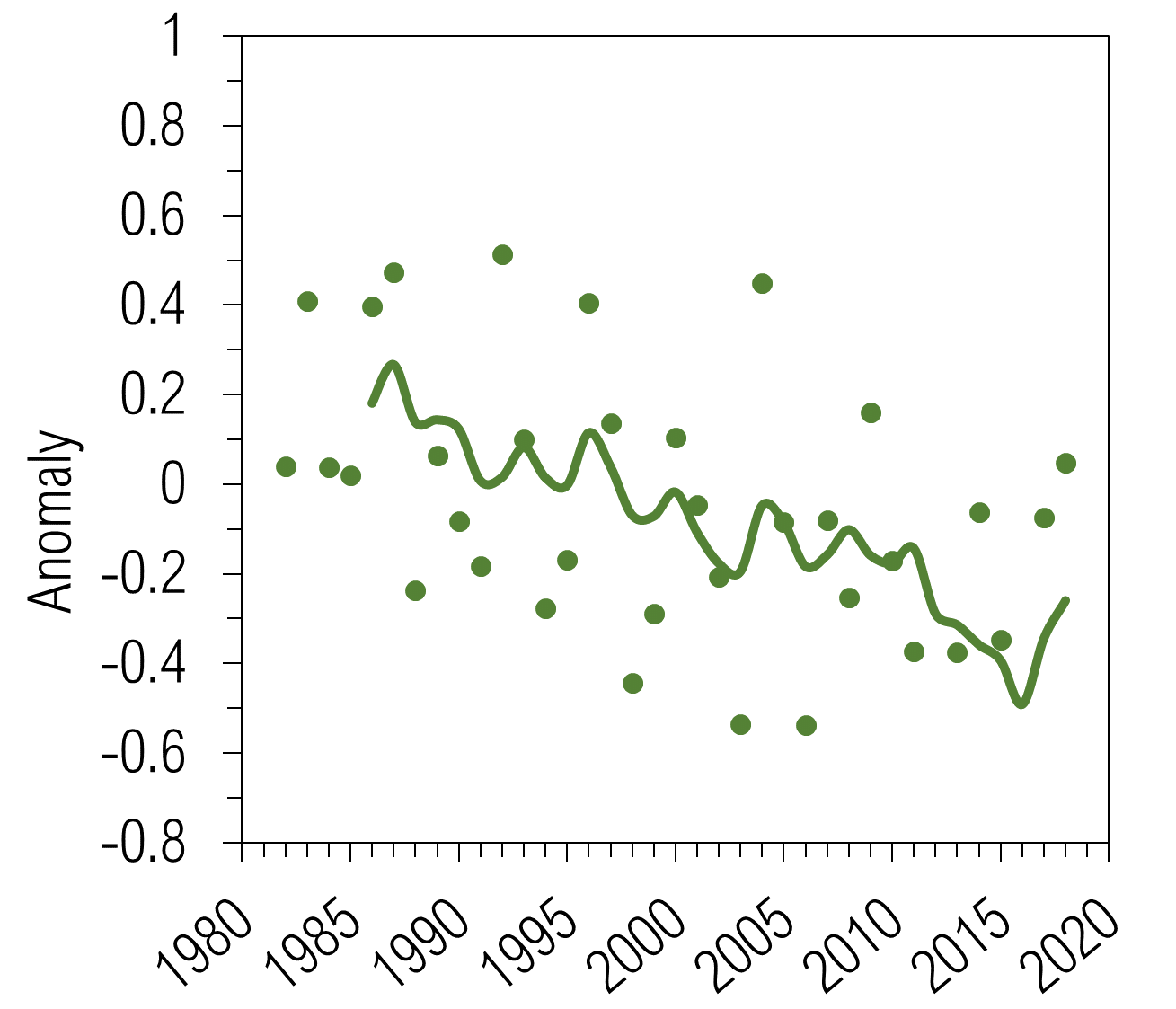 May
June
April
15
[Speaker Notes: Dots = monthly mean per year
Line = 5 year running mean

April – slight decrasing trend, but still rather large variability
May – clear decreasing trend with intersection of increase in years 1995 to beginning of 2000ends
June- clear decreasing trend over entire time period with small interanual variability

INTERESTING: increasing trend in all three month after about 2015…]
Snow cover dynamics – Southern Hemisphere
Monthly spring anomalies with respect to long-term mean 1982-2010
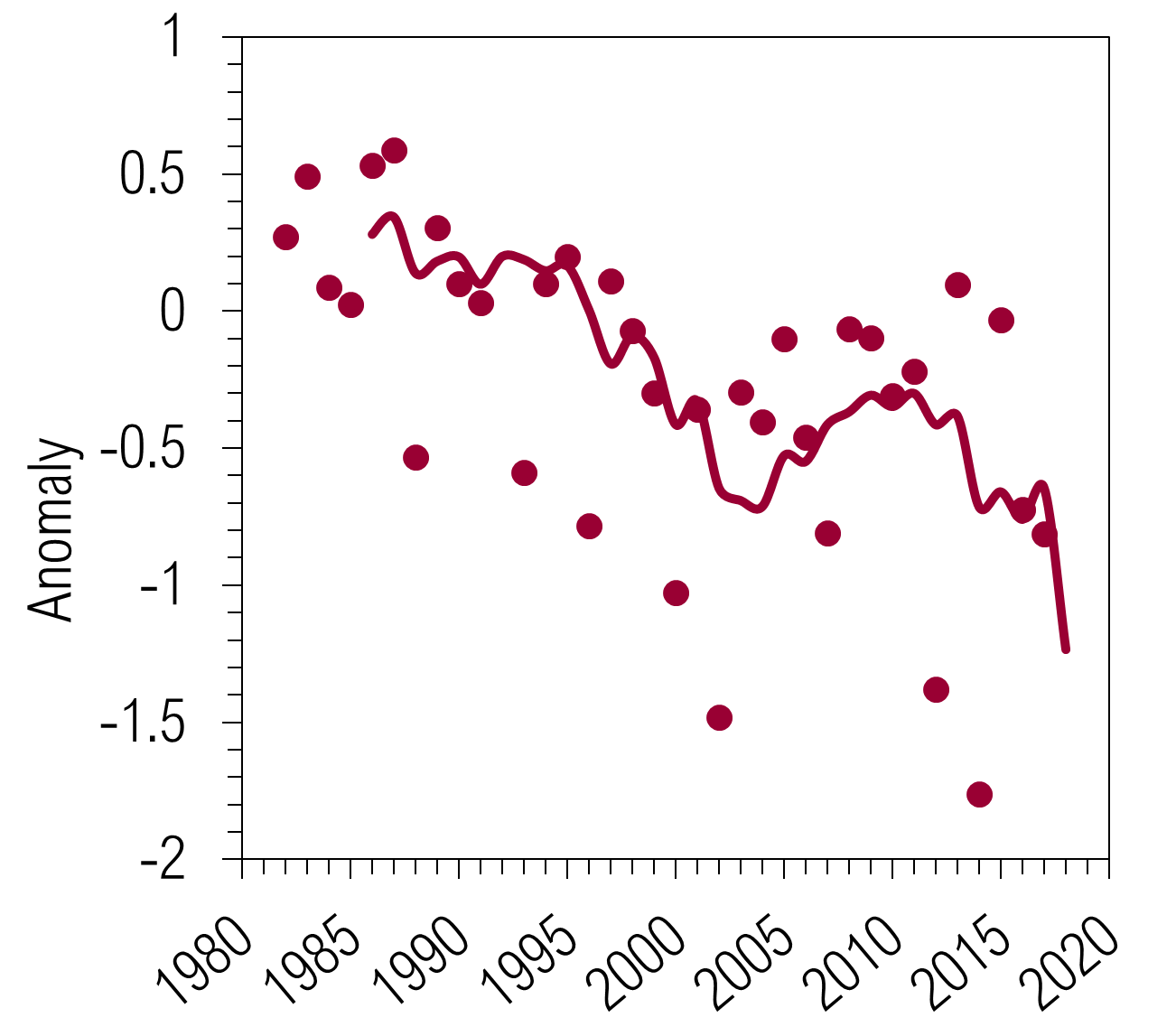 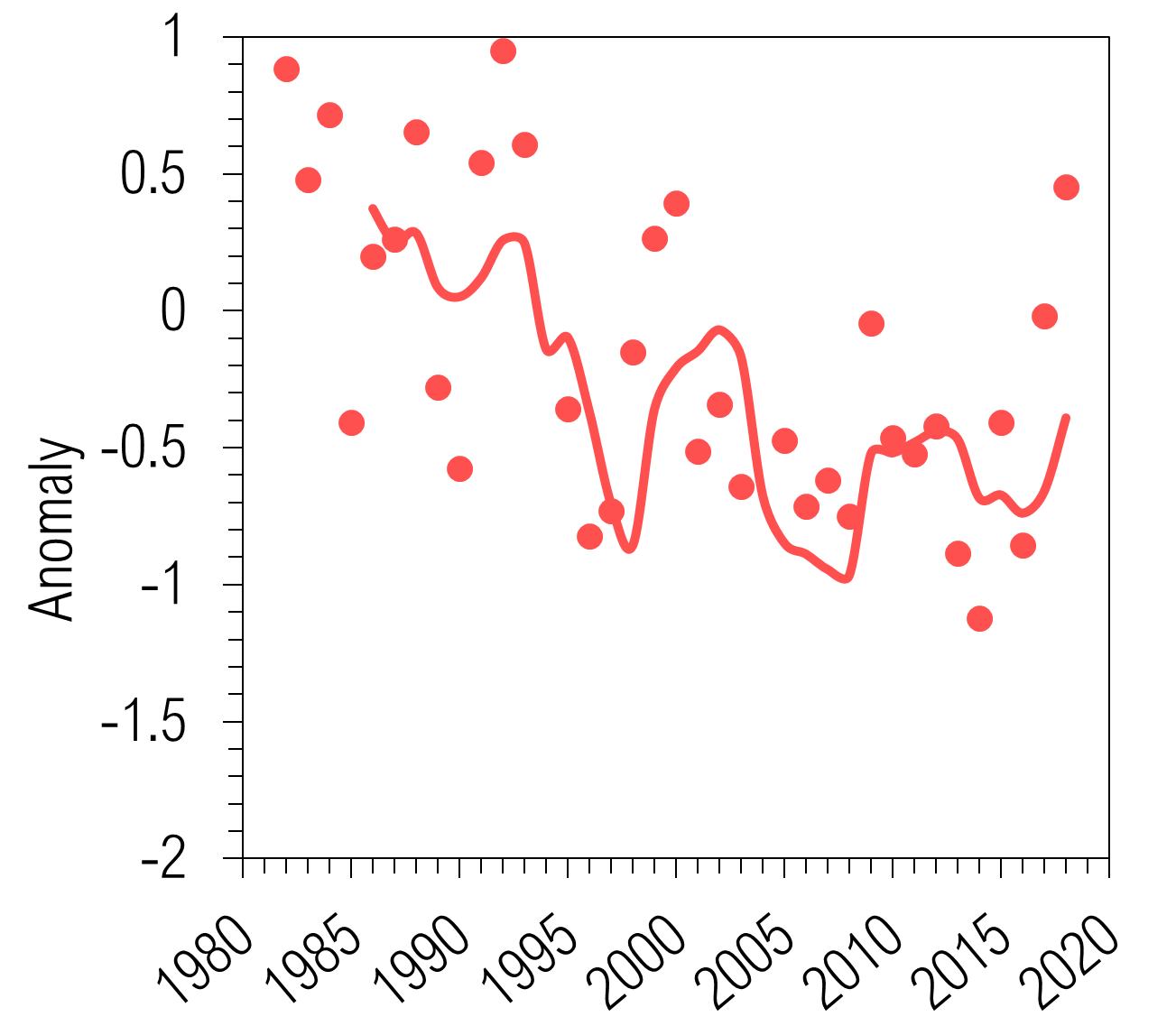 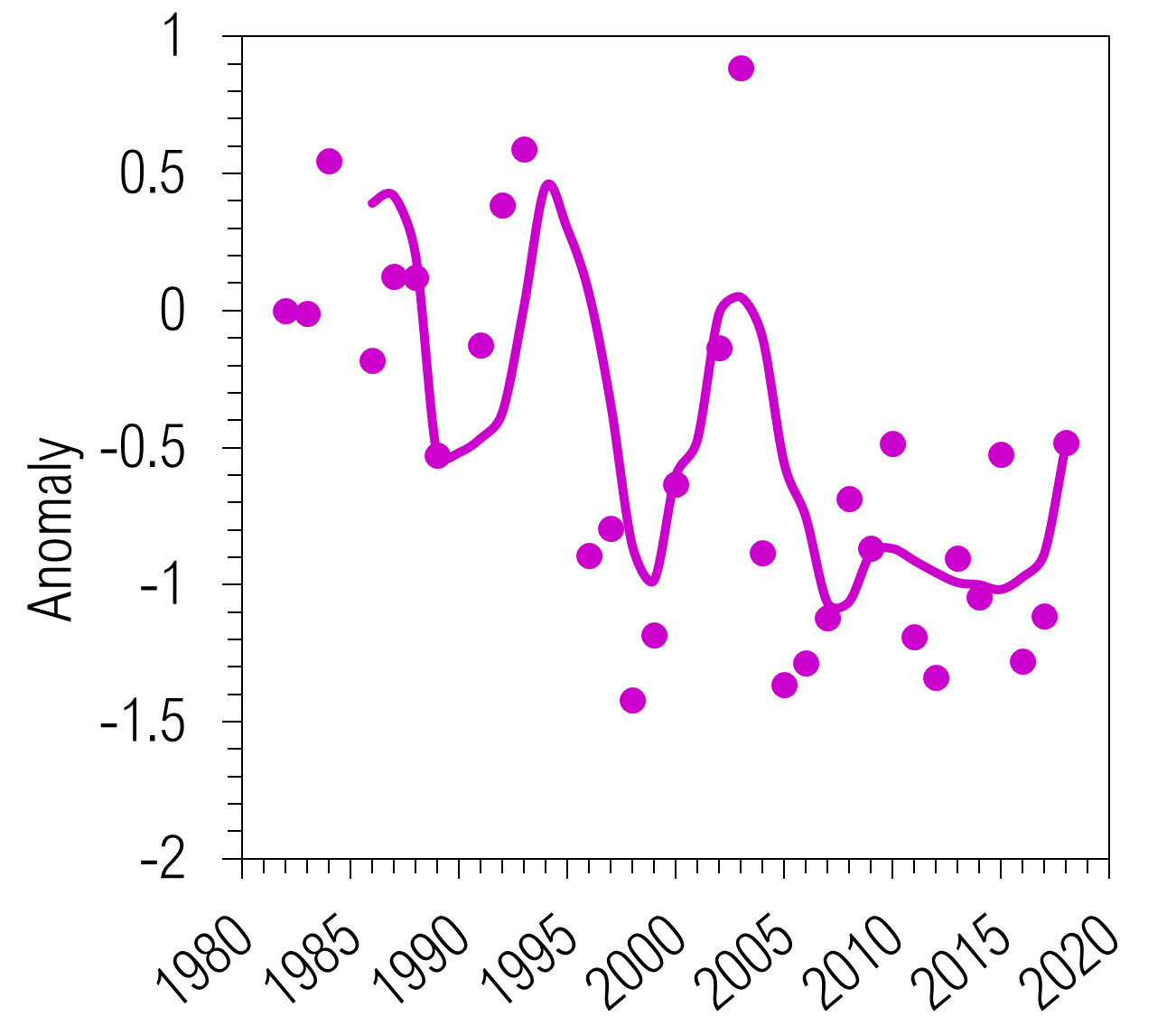 October
November
September
16
[Speaker Notes: Dots = monthly mean per year
Line = 5 year running mean

September = clear decreasing trend with intersection of increasing anomalies for the years 2004 – 2010
October = generally decreasing trend but strong interannual variability
November = generally decreasing trend but even stronger interannual variability

-> interannual variability might be explained by the fact that the southern hemisphere snow cover consists of different smaller areas of snow cover, thus local extreme situations are much more relevant and better seen in the overall picture]
Snow cover dynamics – Global
Monthly spring anomalies with respect to long-term mean 1982-2010
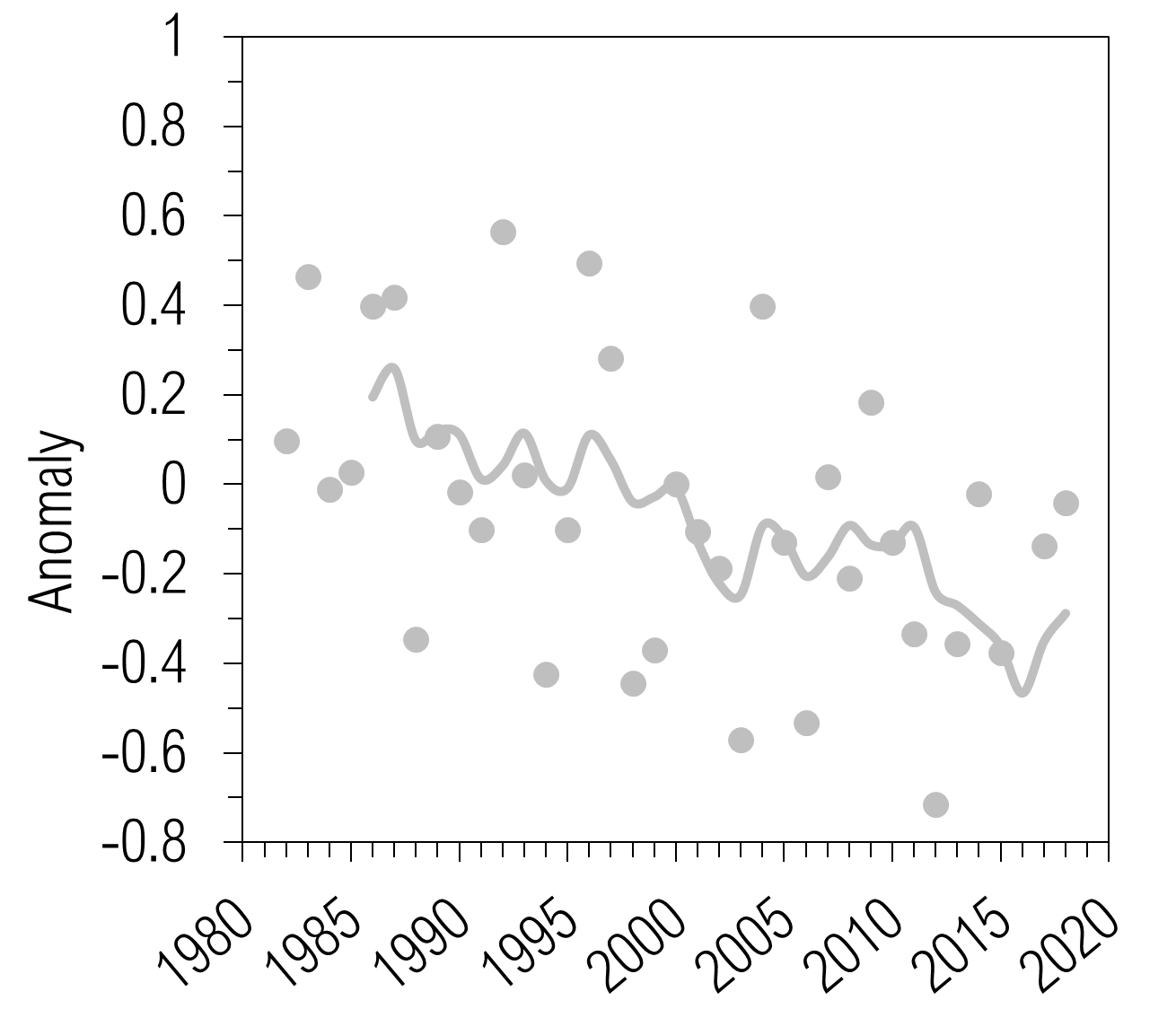 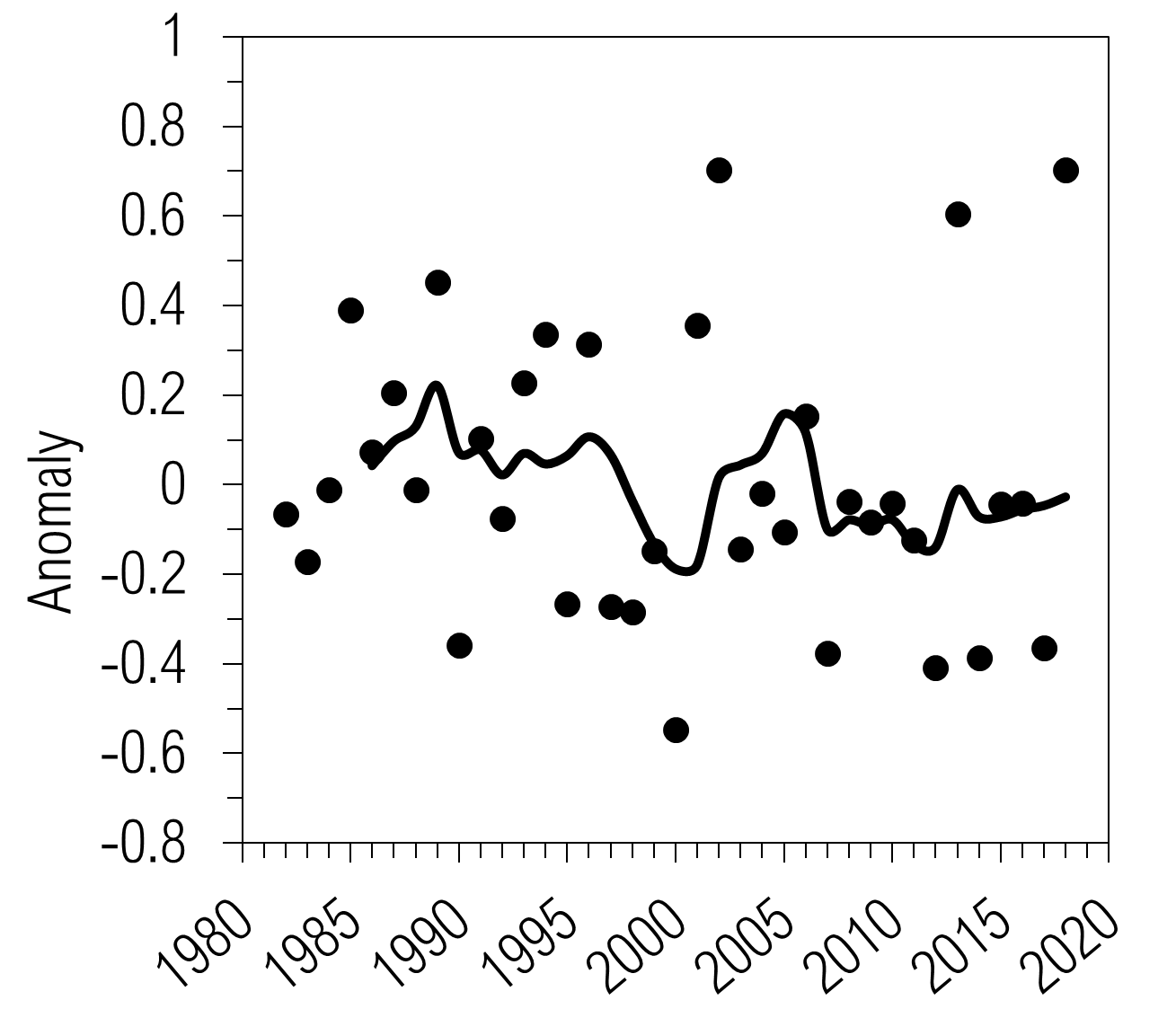 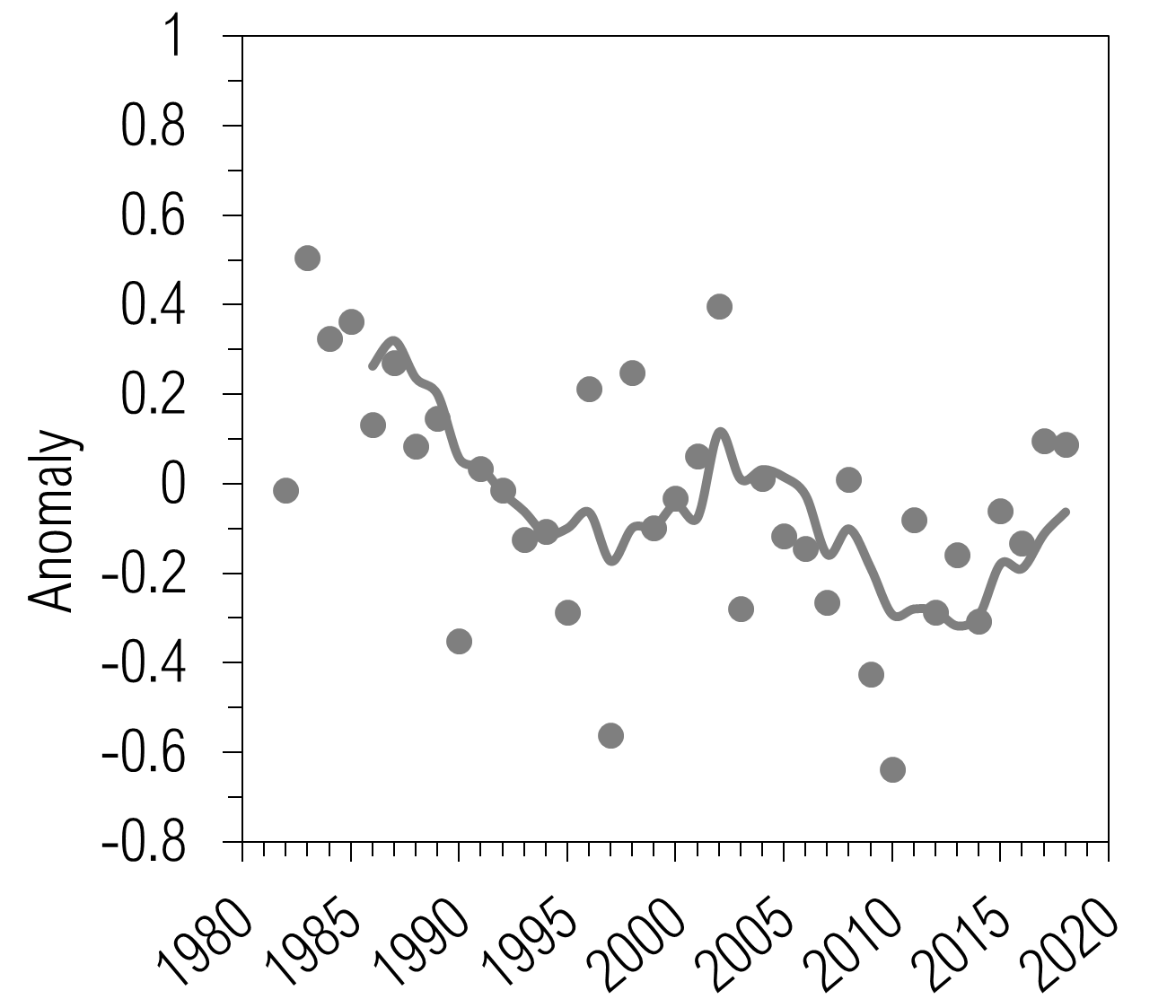 June
April
May
17
[Speaker Notes: Dots = monthly mean per year
Line = 5 year running mean

Very similar picture as for the Northern Hemisphere only as expected due to the domination of snow cover present in the Northern Hemisphere compared to the global distribution]
Snow cover dynamics
Monthly spring anomalies with respect to long-term mean 1982-2010
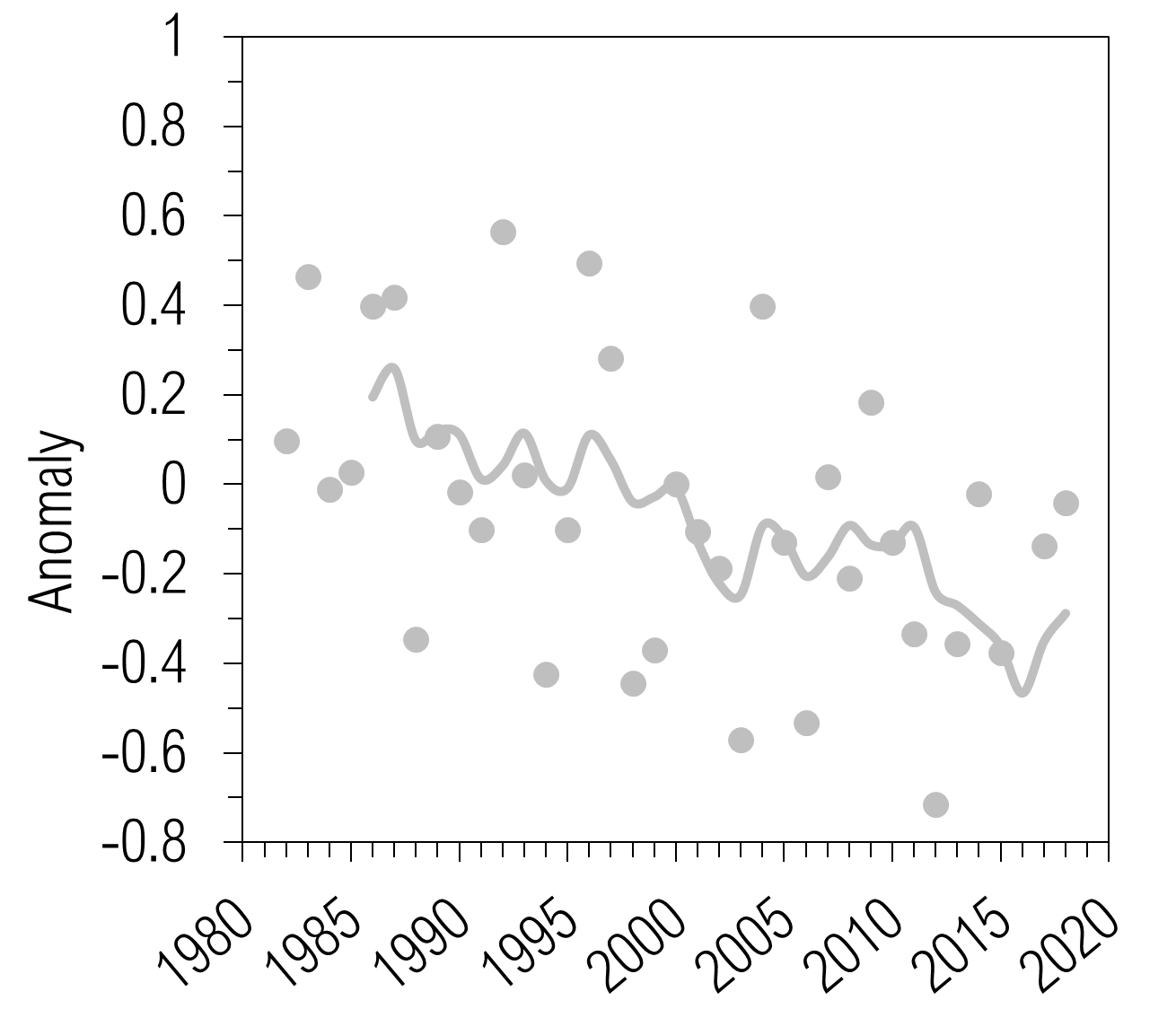 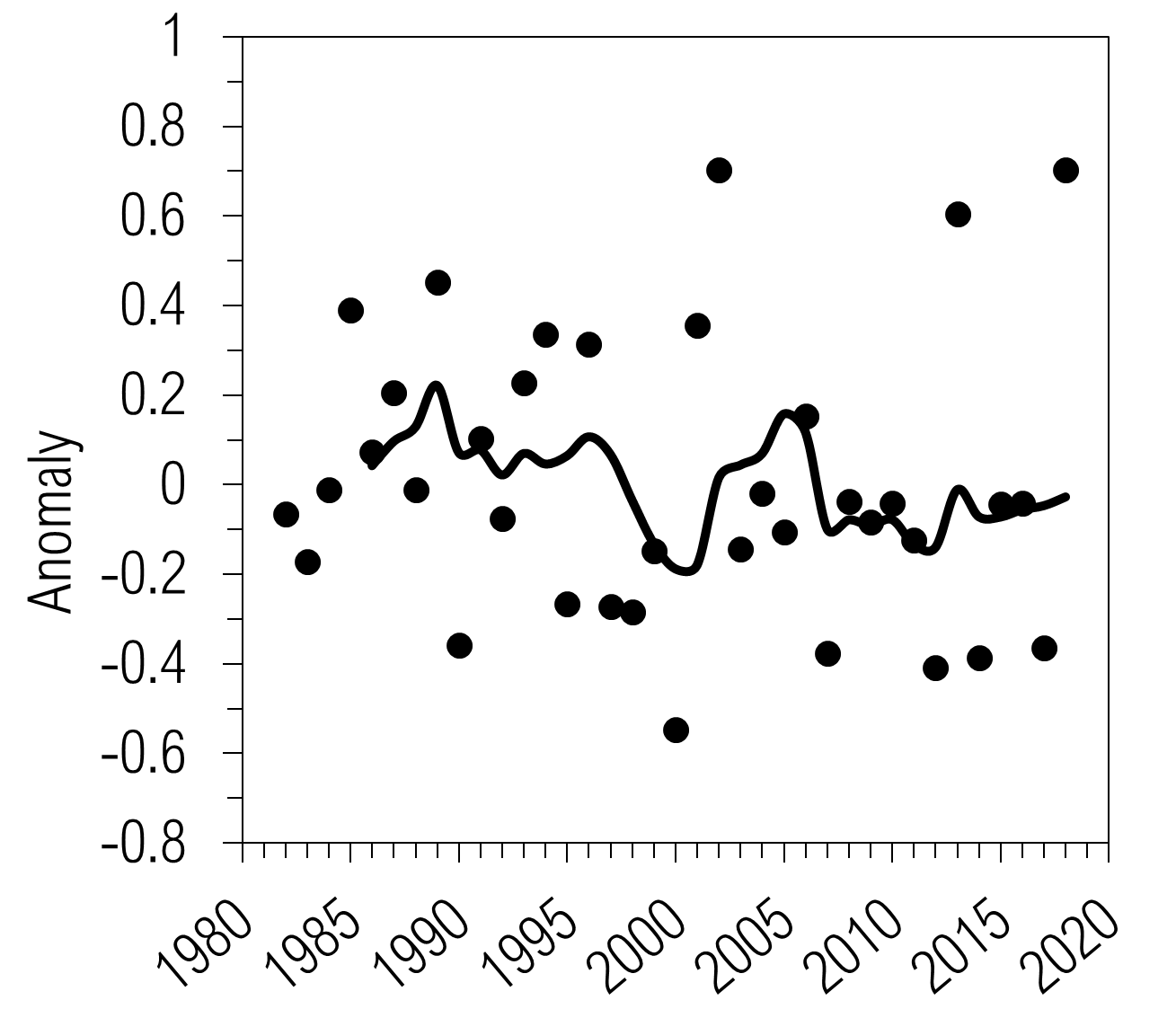 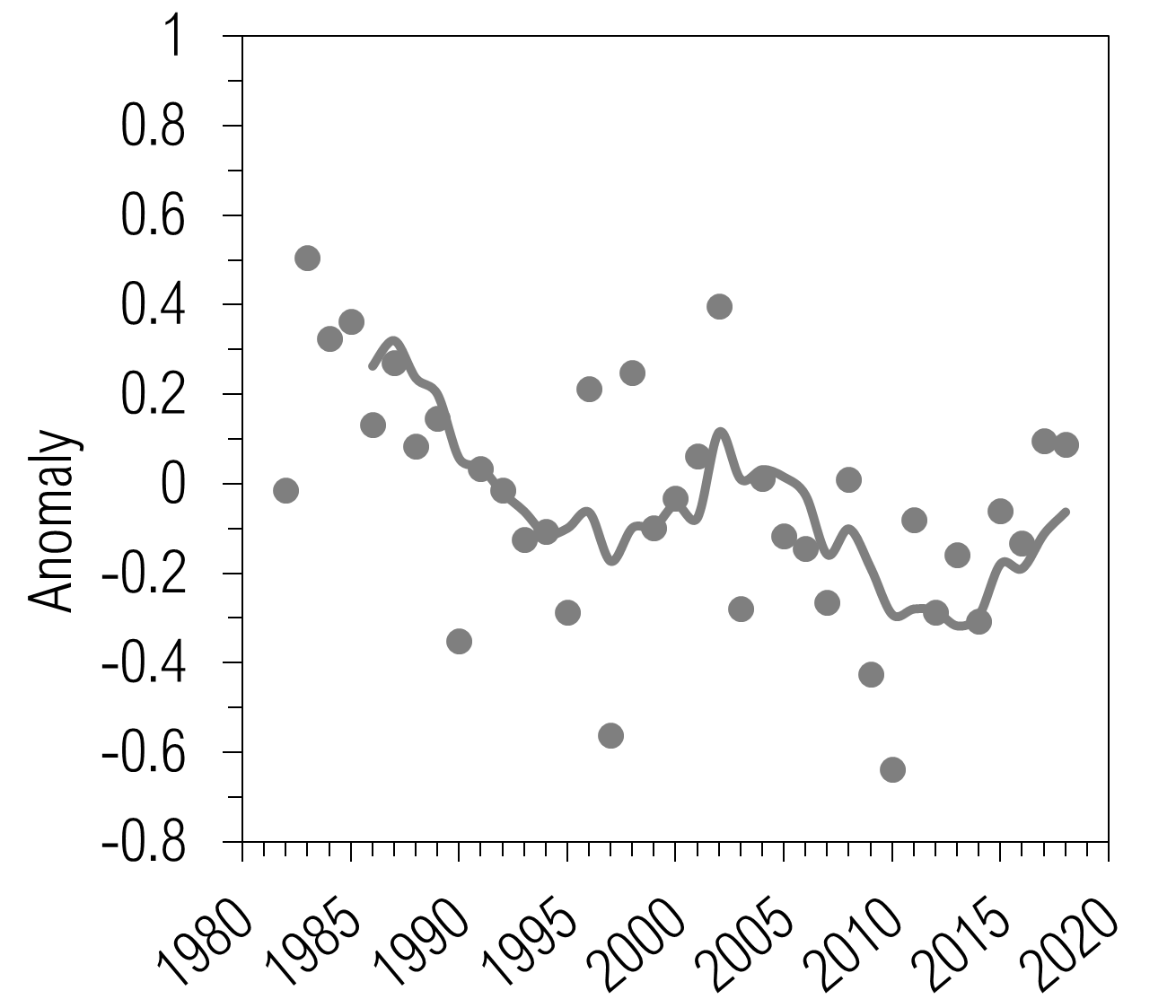 June
April
May
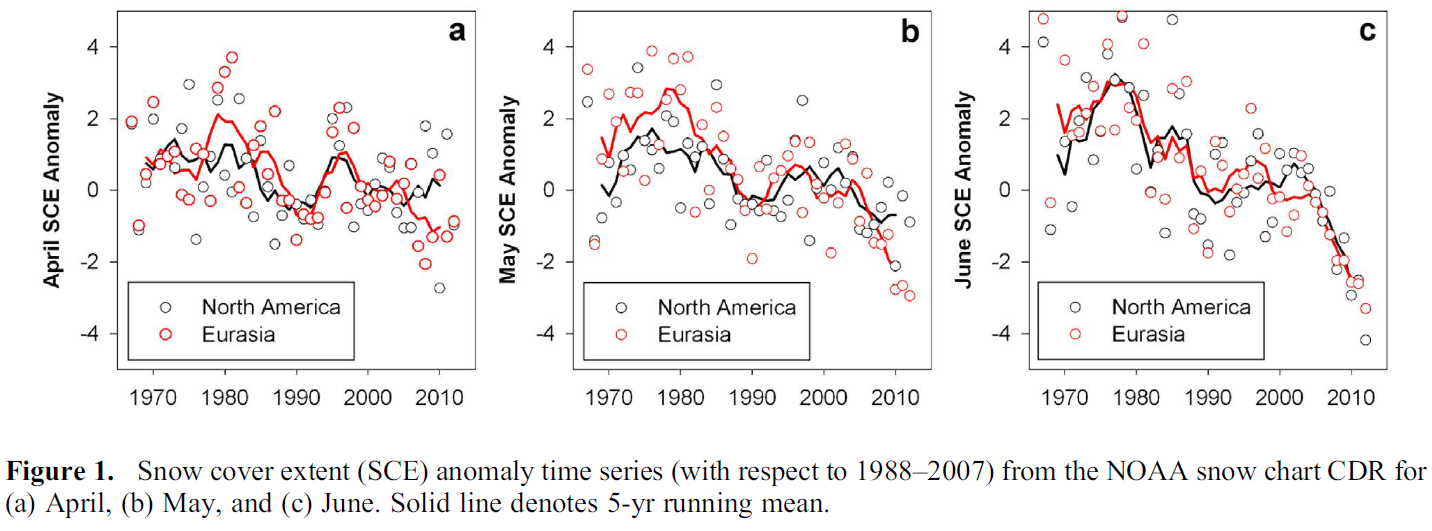 18
Derksen and Brown 2012
[Speaker Notes: Comparison to a study by Derksen and Brown 2012, who focused on Northern Hemisphere only -> red = Eurasia / black = North America
Their time series is based on the  NOAA snow chart Climate Data Record for the time period 1967 to 2012

Very similar picture between this study and our data

EXCEPT for newest years, where we detect a slightly positive anomalies]
Snow cover dynamics
Monthly spring anomalies with respect to long-term mean 1982-2010
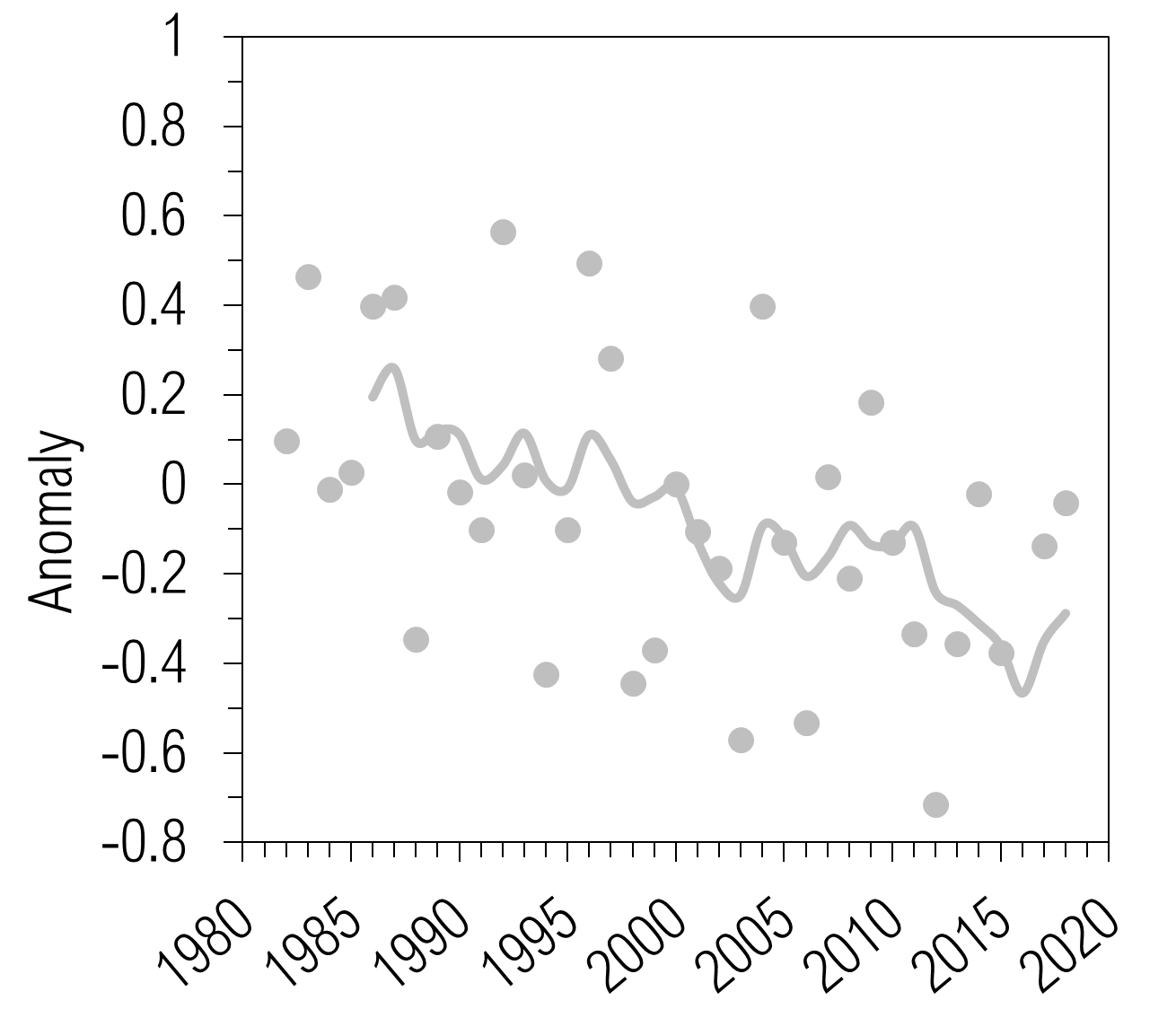 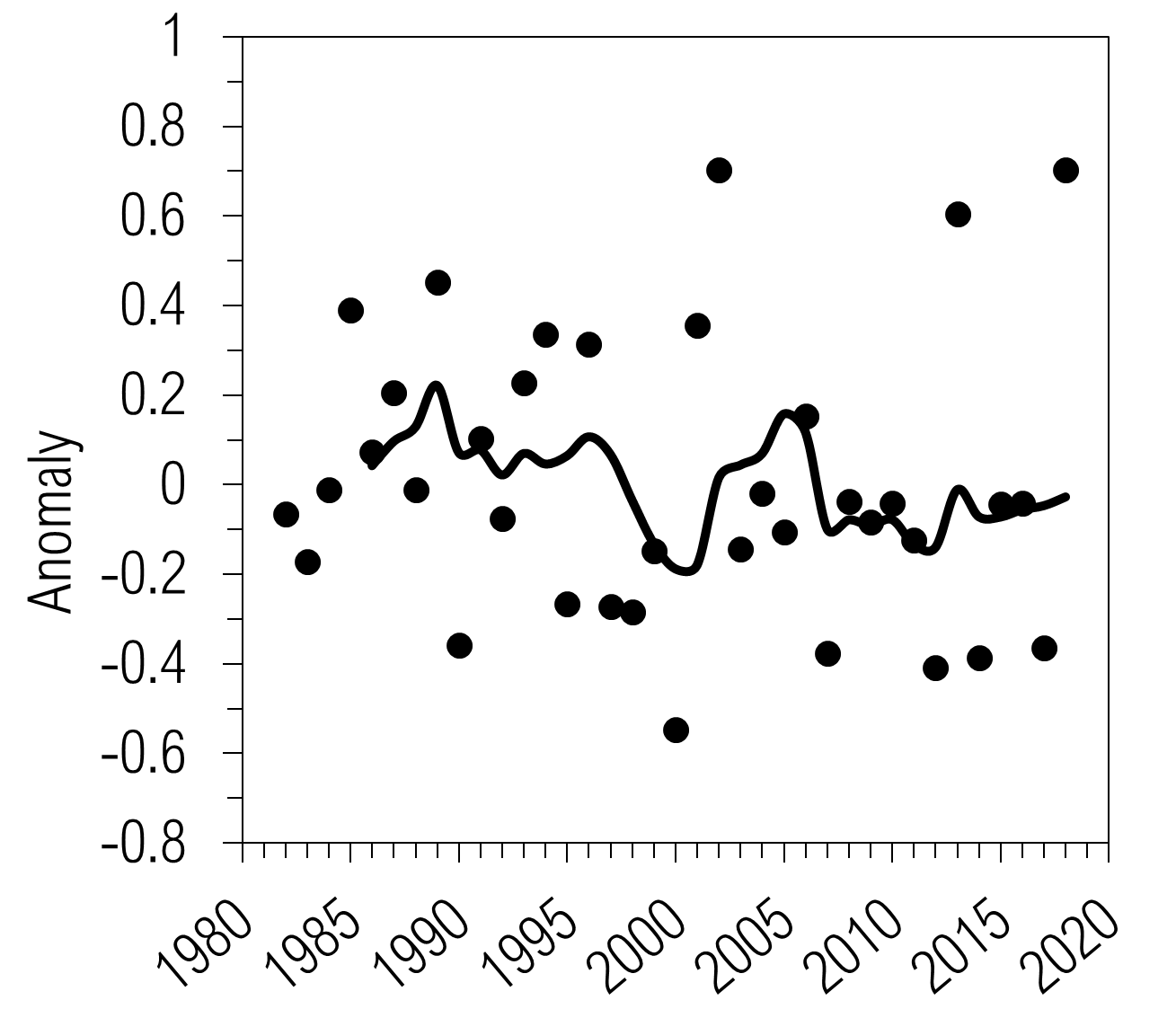 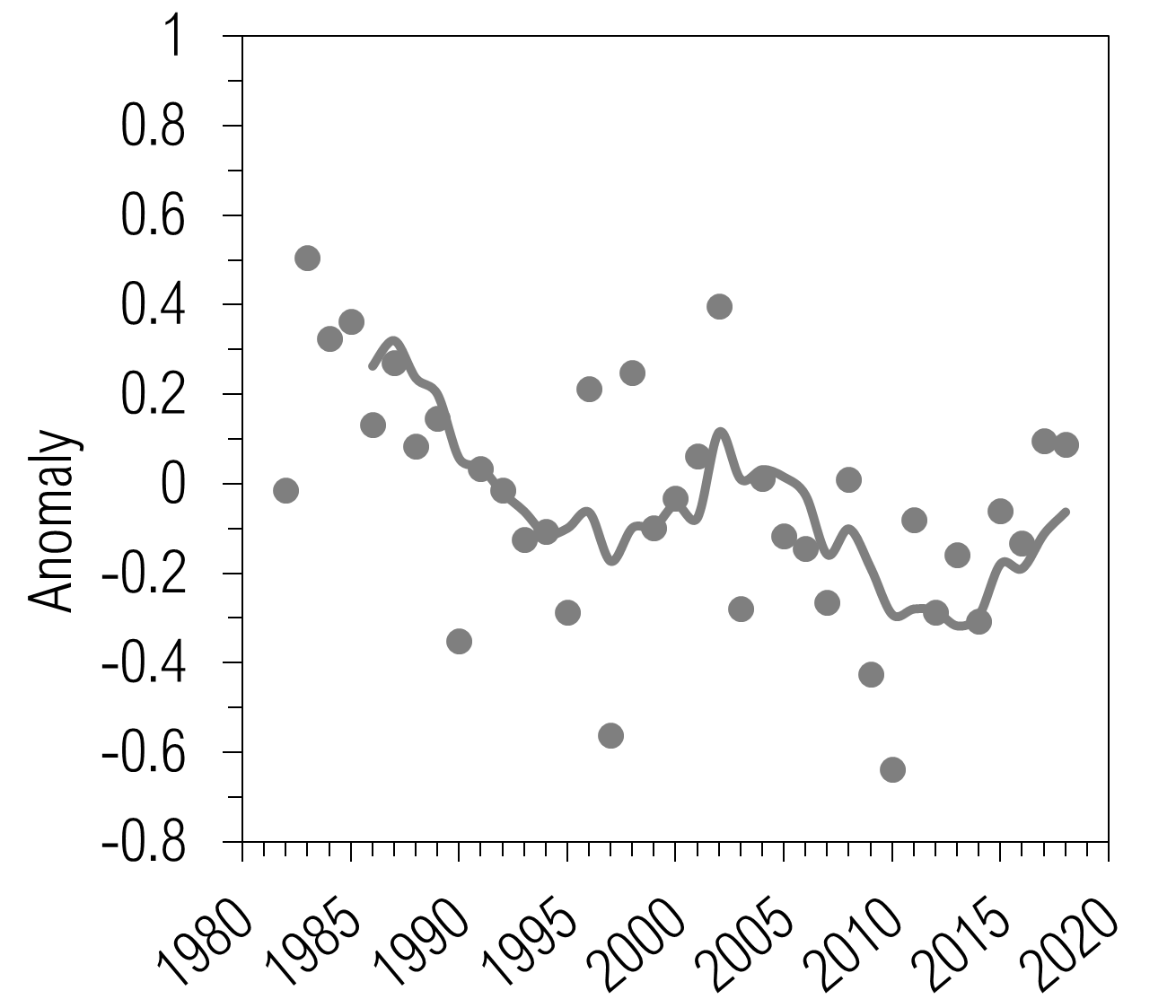 June
April
May
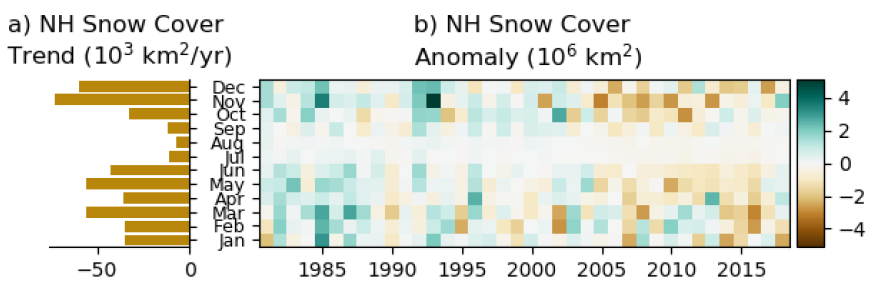 19
Mudryk et al. 2020
[Speaker Notes: Most recent study by Mudryk et al., currently under discussion in The Cryosphere, is based on six independent datasets covering the time period 1981-2018.

Datasets: 	some satellite based e.g. GlobSnow, NOAA Snow Charts, JAXA
	some model based e.g. CROCUS, Merra-2


Actually show similar neutral or slightly positive anomalies for the latest about 3 years]
Outlook
Analysis of snow cover dynamics
> snow cover area percentage - anomalies
> snow cover duration
> snow cover on-set / melt-out day
> timing of maximum snow cover
Regional assessments
…
snow cover duration
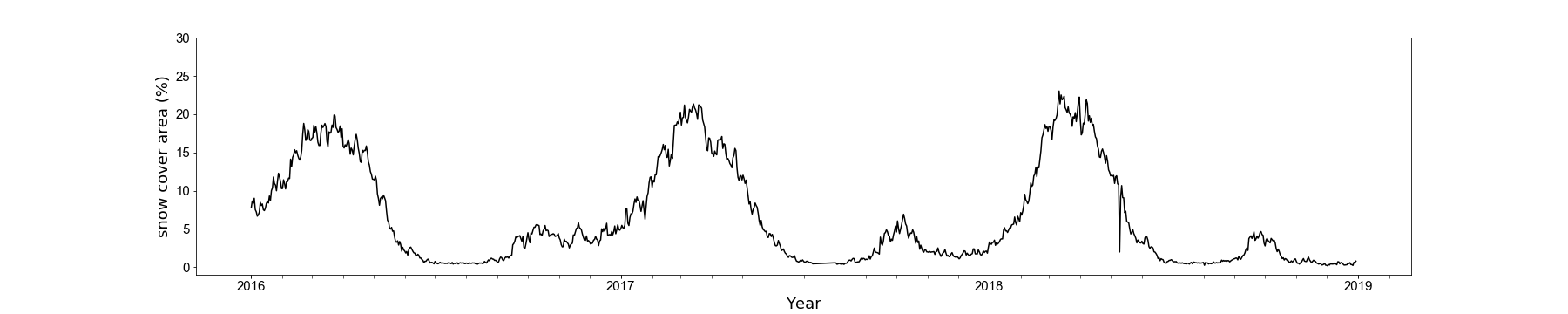 melt-out day
on-set day
20
maximum day
Outlook
Gap-filling
> (Spatial) & temporal

Testing of pre-conditions

Noise in channel 3
> apply to AVHRR-2

Snow on ground    > canopy correction
Outlier-filtering
> Thresholding / low-pass filter

Regional assessments


> Hindu Kush Himalaya    (Poster Wu et al.)
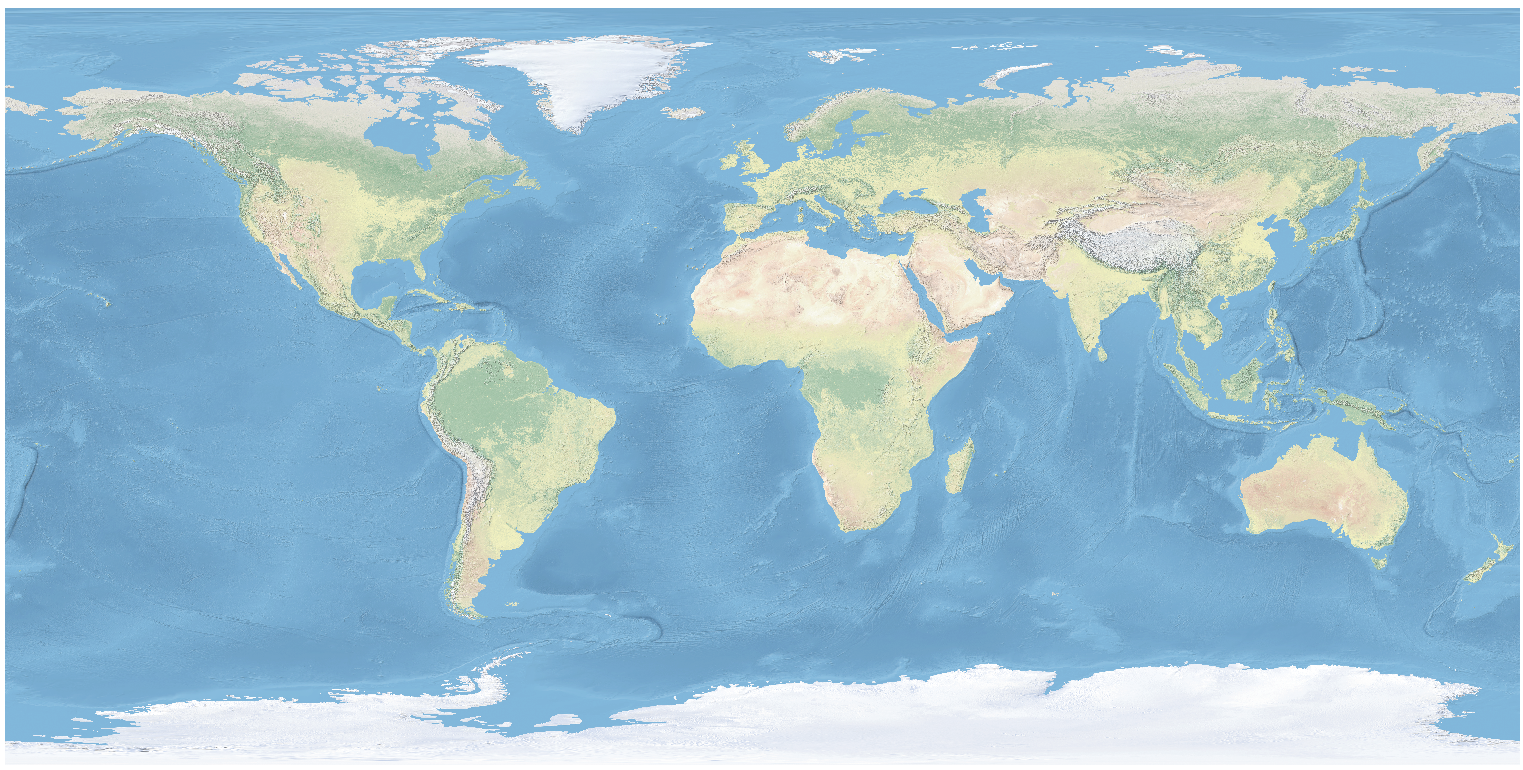 21
Summary – what we did the last year …
> 18’487 daily composites processed
> prototype time series of 37 years of global snow cover extent
> first results of global snow cover area percentage and spring    anomalies
> in-sights to up-coming analysis challenges (e.g. polar night, outliers)
Challenging, but highly valuable data set to investigate global seasonal snow cover and to assess changes thereof
22
Thank you for your attention
24
Cloud mask & auxilliary data
Cloud mask: ESA CCI Cloud Version 3
Daily composites based on AVHRR GAC PM data
Only AVHRR-PM satellite overpasses from prime satellites
Community Cloud retrieval for Climate (CC4CL; Sus et al., 2018; McGarragh et al., 2018)
Cloud detection uncertainty at pixel level in %


Auxilliary
ESA CCI Landcover data from year 2000
Digital Elevation Model (DEM) based on TanDEM-X void-filled with SRTMV41
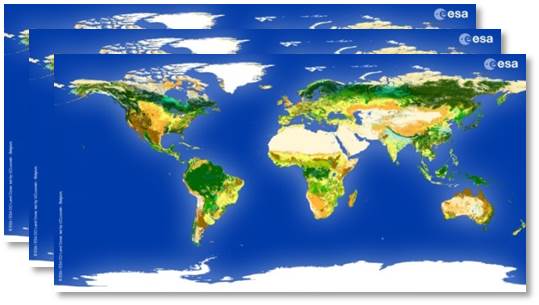 25
[Speaker Notes: Cloud detection uncertainty: 

Cloud detection uncertainty on pixel level (Level-2, Level-3U) originates from quantifying the agreement to CALIOP cloud mask as a function of used threshold. The uncertainty values provided on Level-2 are to be interpreted as probability (in %) that the given cloud mask information is not correct (e.g. higher value -> higher uncertainty). (PUG Cloud CCI)]
Protoype processing 2019
Definitions
Polar night if solar zenith angle > 80°
Cloudy if cloud mask == 1 AND cloud detection uncertainty < 20%
Water if % per pixel > 50
Permanent ice/snow if % per pixel > 50

Pre-classification
Certainly snow-free if avh1 < 0.12 OR avh4 > 280° K
currently under evaluation
26
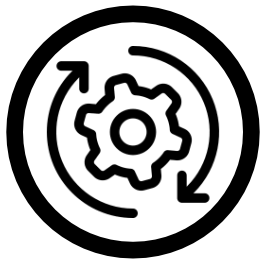 Methodology
NDSI = Normalised Difference Snow Index
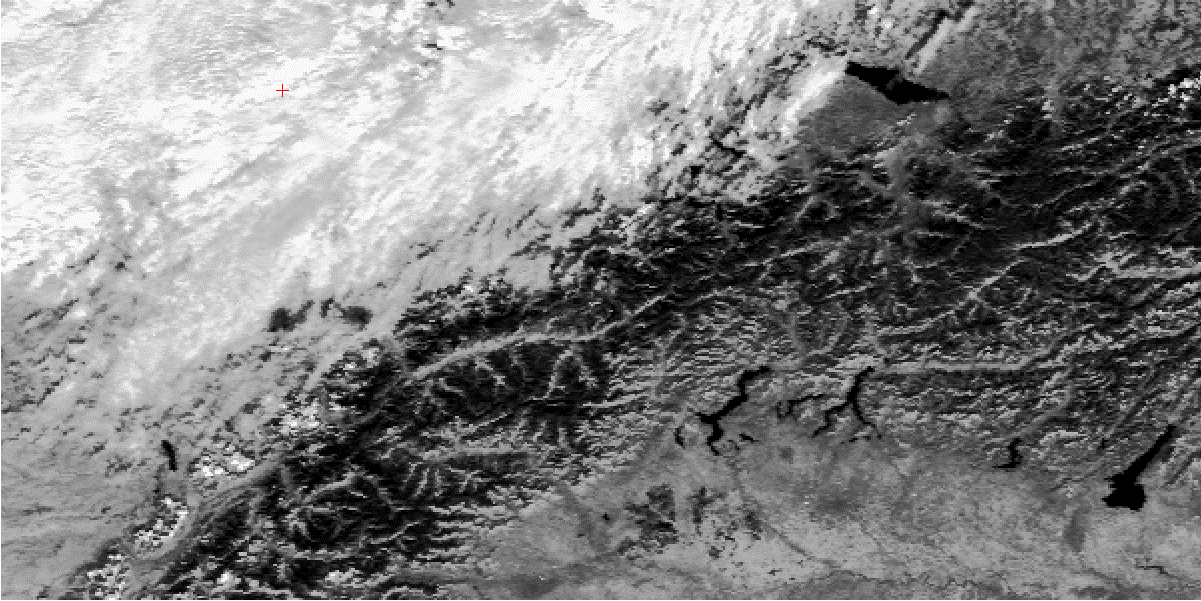 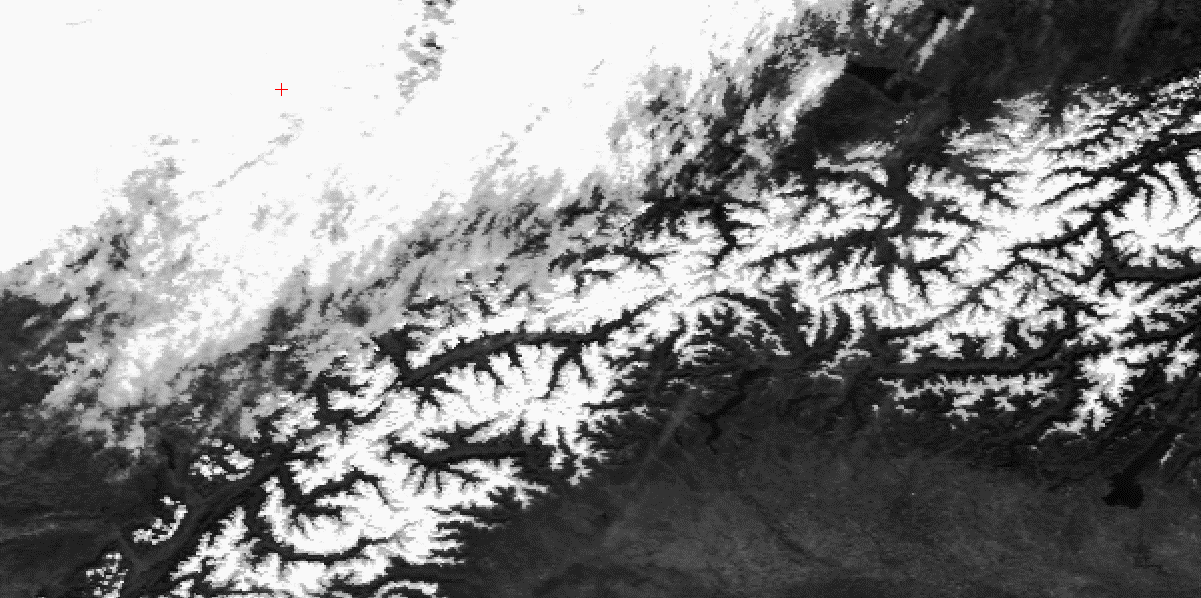 AVHRR 
channel 3a
(NIR)
AVHRR 
channel 1
(visGREEN)
27
Hüsler 2012
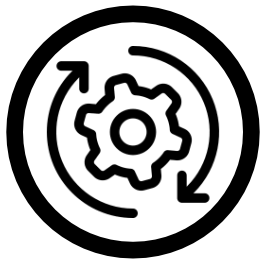 Fractional Snow Cover (FSC)
28
[Speaker Notes: Channels properties are changing over time – long time series needs to be consistent!! > Consistency test

Reflective part of the middle infrared 

Channel 3B contains an equal amount of reflected and emitted energy. A separate correction is foreseen to retrieve this reflectance. channel 3b]
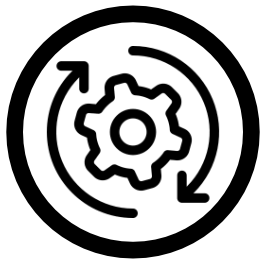 NDSI consistency - global
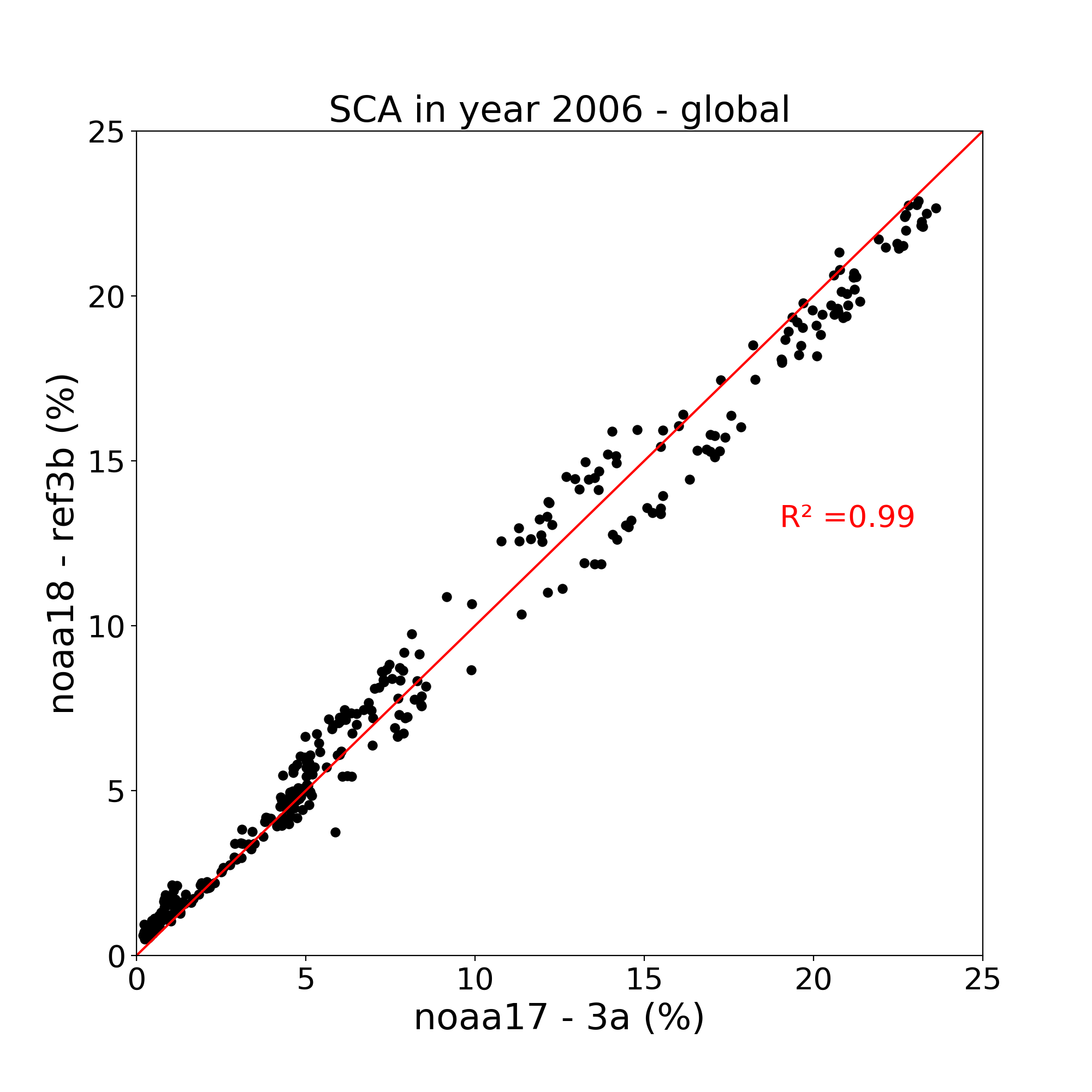 29
[Speaker Notes: Slightly different picture. 

Above 10% SCA, slight underestimation of fractional snow cover extent when using ref3b, for year 2003

Year 2006: high agreement up to 10% SCA, diverse picture between 10-20% and again slight underestimation above 20% SCA when ref3b is used]
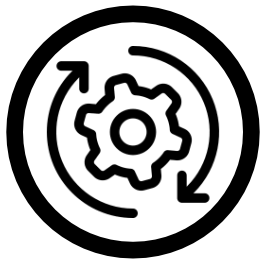 NDSI consistency - global
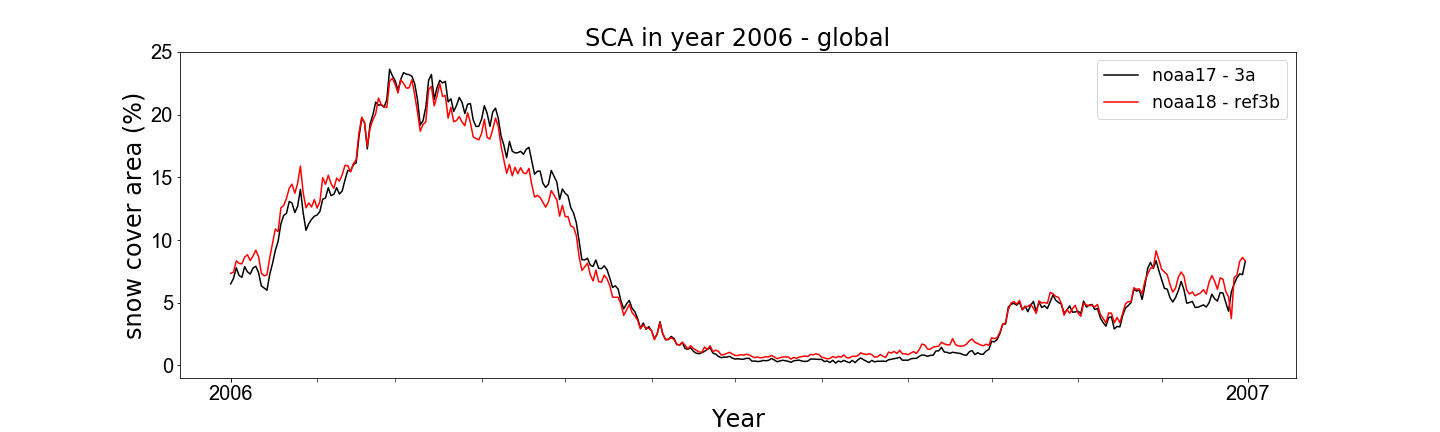 30
[Speaker Notes: Spring: overestimation with ref3b
Fall: underestimation with ref3b]
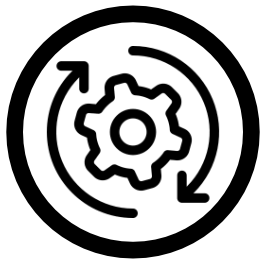 NDSI consistency - global
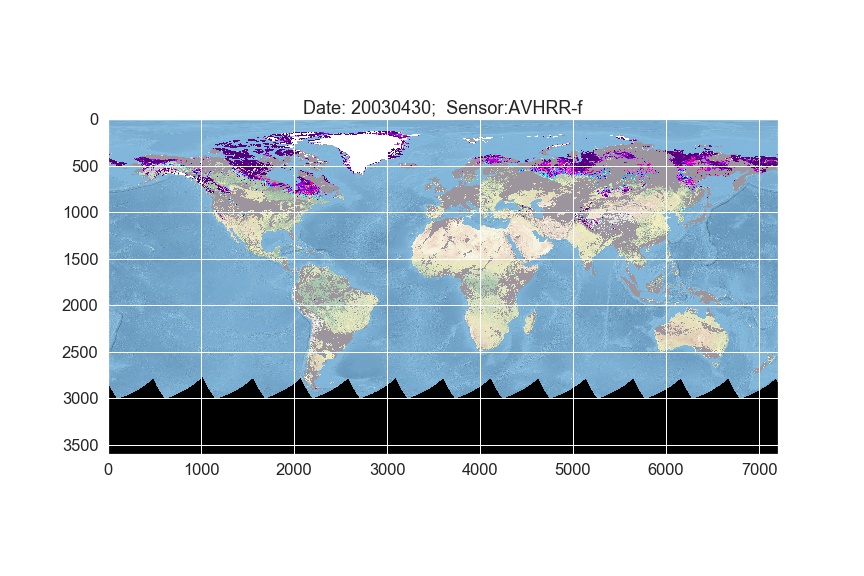 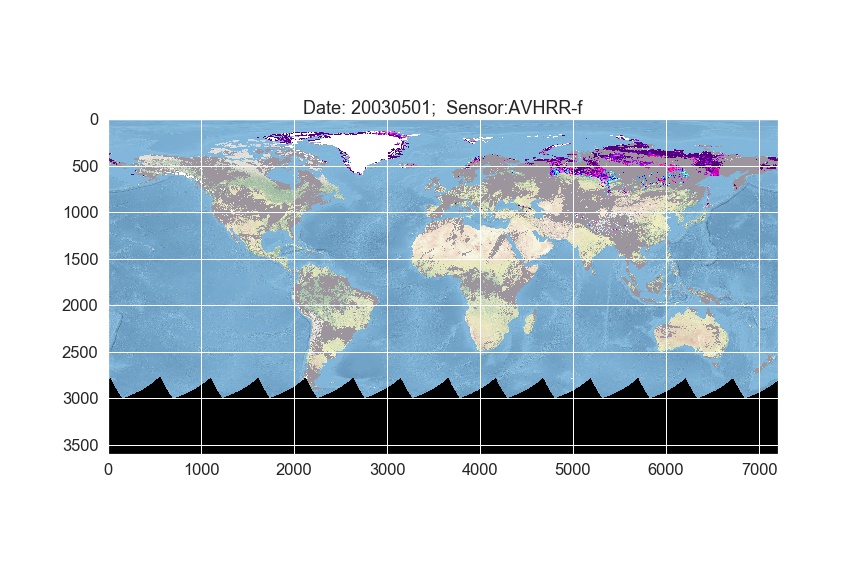 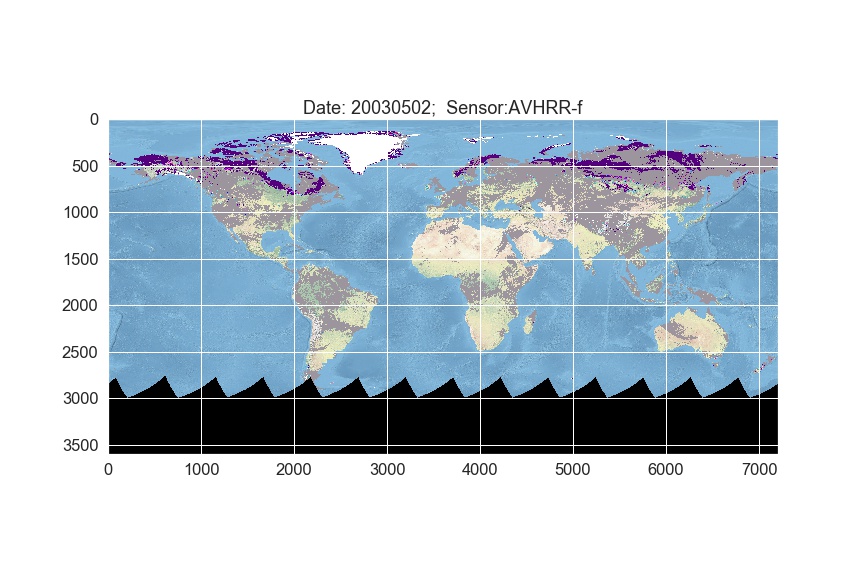 31
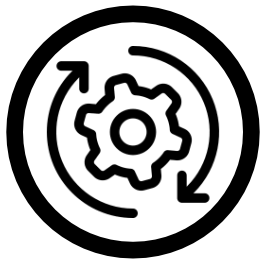 NDSI consistency - global
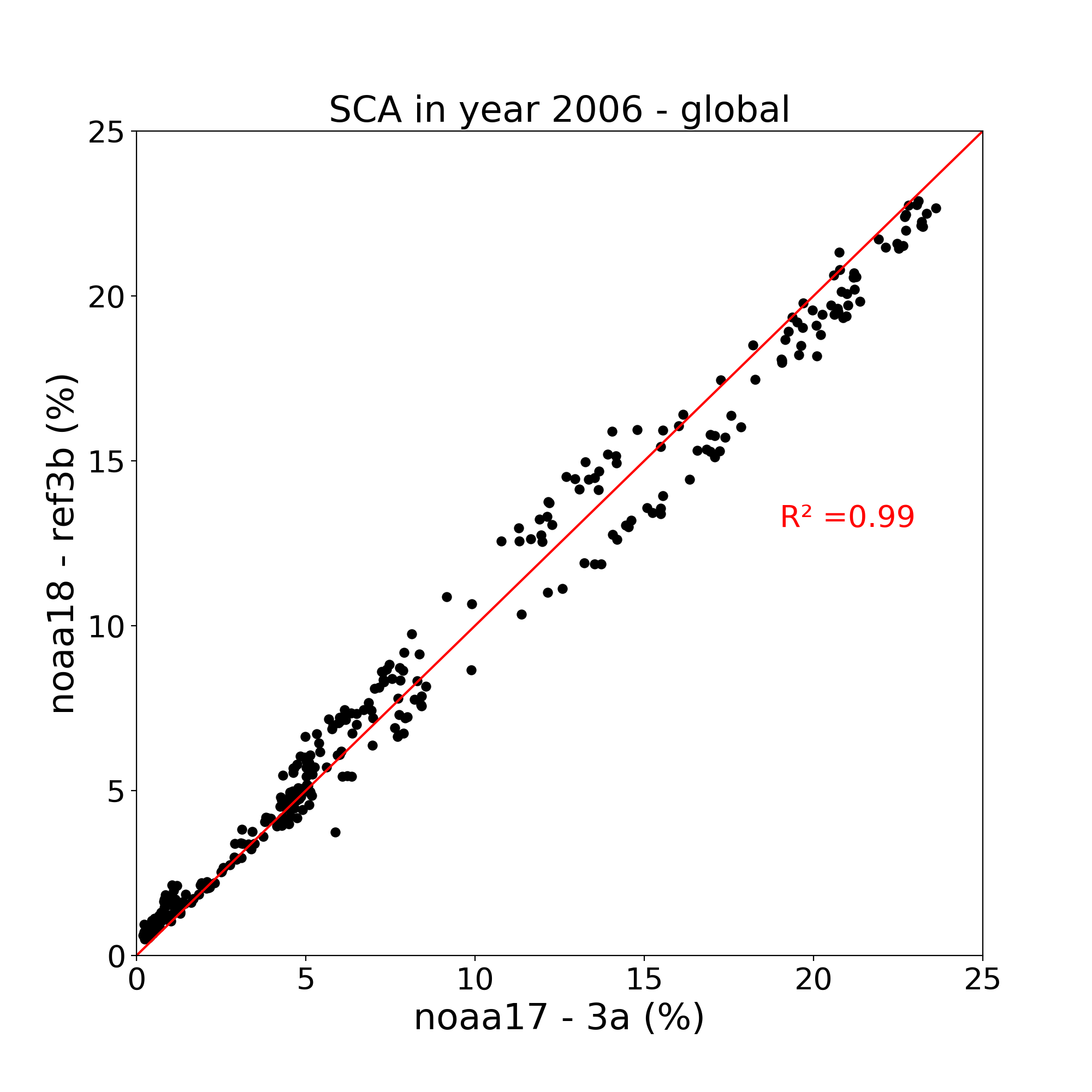 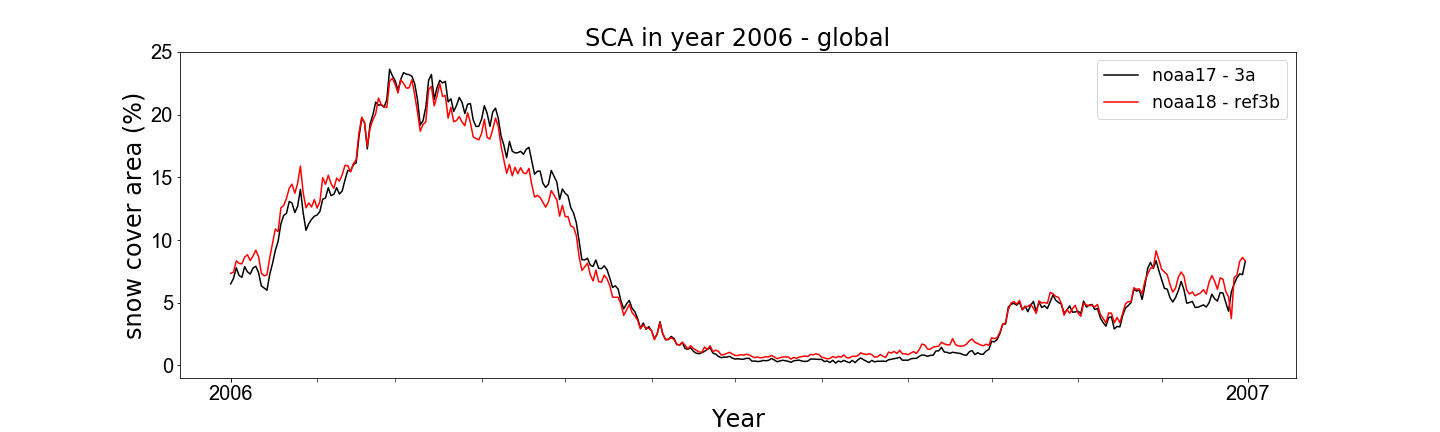 32
[Speaker Notes: Spring: overestimation with ref3b
Fall: underestimation with ref3b]